Translating User Needs into User Requirement

Overview of NOAA User Engagement and its Linkage to the Assessment of Observational Needs
Satellite and Information Service
Vanessa M. Escobar, Senior Scientist for NESDIS’ User Engagement Objective
Renata Lana, Director for Communications/Co-Lead for NESDIS' User Engagement Objective
Katherine Hawley, Lead Scientist for STAR User Engagement
August 09, 2021
[Speaker Notes: 10 mins overview of the overall UE activities in NESDIS/NOAA, so that this technical SAT discussion be part of it]
How 'regular technical discussions on observing systems and their usefulness to the NOAA systems, and their evolution in the future, is an integral part of the user engagement'
User engagement is a process which identifies the user needs that feed the integral parts of the technical discussions on observing systems and their usefulness to the NOAA Systems
[Speaker Notes: When asked to give a talk I was asked to:
I want to Flip this statement around to say ….]
Before starting the UE Process…
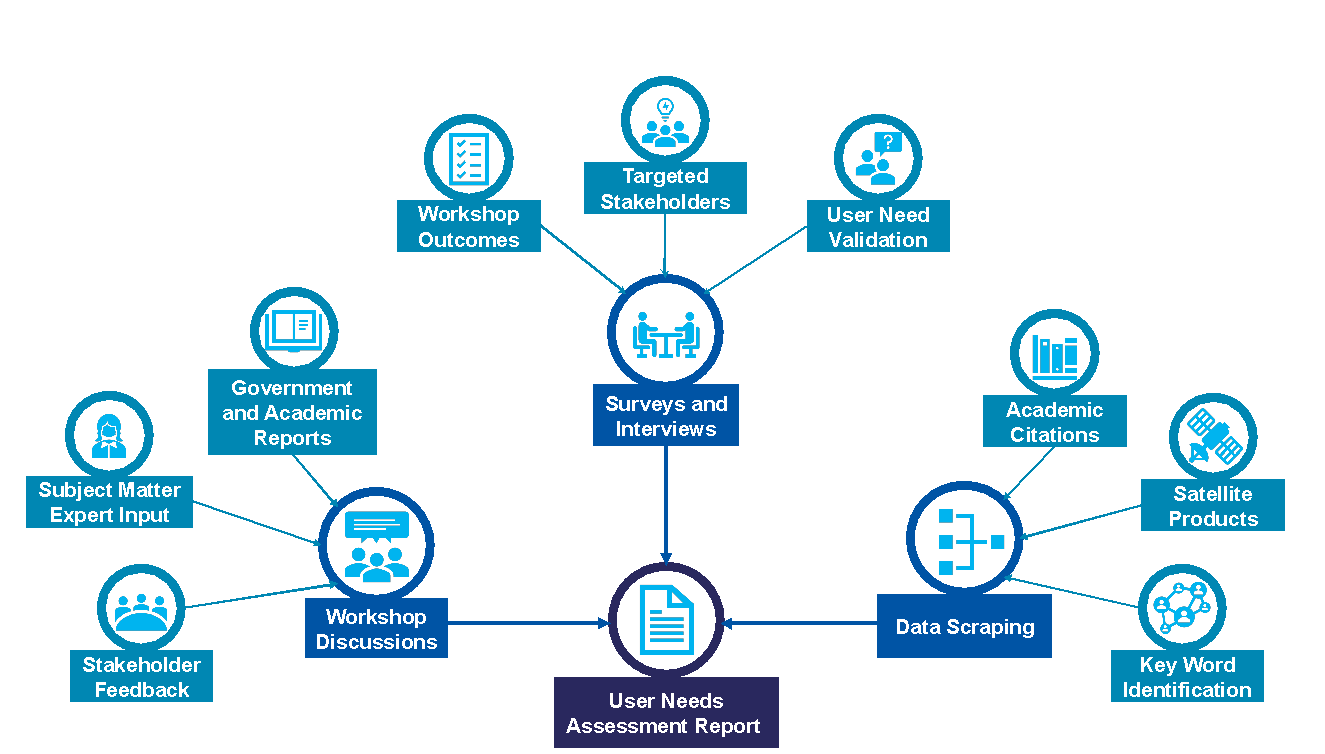 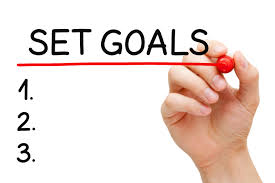 Set the goals and expectation
Gather an understanding of existing user data and use this as baseline knowledge for your engagement
[Speaker Notes: What do you want out of your UE?

Turns out we know a lot about users and its important we bring that knowledge to the table…. So gathering a baseline… understanding what we already know will help with evolving bringing value to the process.]
Q1.  What are our organizational goals and objectives for UE
What are the goals of the organization?  
What do we want to accomplish with UE?
What impact do we want to have with our information?
Who are our target users?
Where do we want to show value? 
Where is the “last stop” for our services?
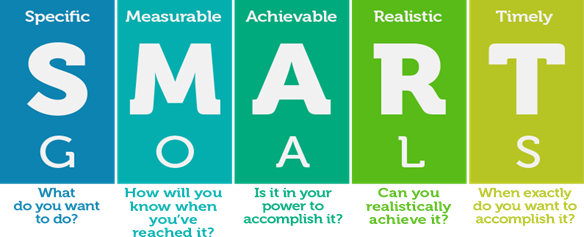 [Speaker Notes: We  need to understand Internal priorities and goals. What are we trying to accomplish with UE?  Are we lookkng to expand our users?  Dig deeper into thematic areas?  DO we have targeted users? 
This helps frame the UE effort ….   And most importantly What is achievable?  

UE is done from a solution/mission/product agnostic perspective because not all the needs we collect will be applied to the same mission or Organization.   This is why the goals are so important-you first have to identify what fall within our mission or organizational scope. 
You wont satisfy all needs but you can identify those that pertain to you and your mission statements.]
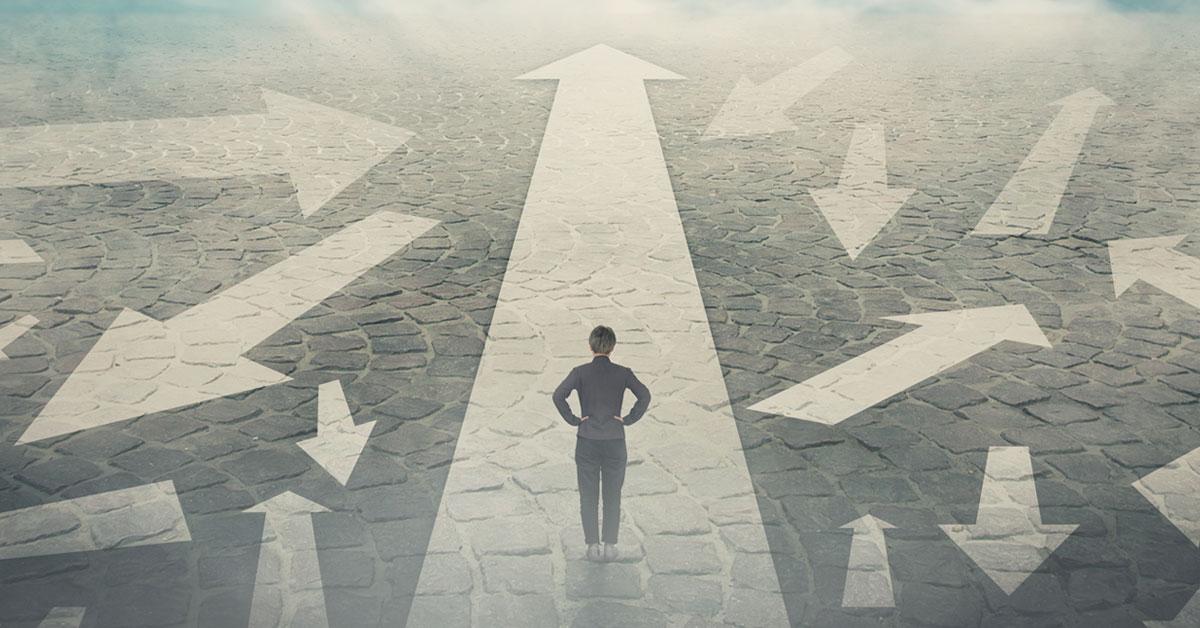 Q2.  Are needs changing OR they evolving?
change is (countable) the process of becoming different,  to transform

evolution is gradual directional change especially one leading to a more advanced or complex form; growth; development.
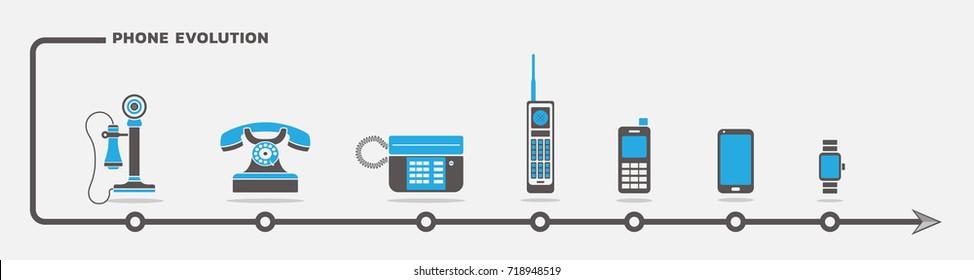 [Speaker Notes: User needs are fairly stable and tent to evolve over time.  Although user needs can have abrupt changes, it usually the environment that changed as the needs of the users evolve to adapt to the changing environment.  

So we need to stop and ask what are the needs changing and what are the needs that are evolving… and why.  Is it service?  Is it training?  Is it technology? Is it organizational culture.  
These are important things to ask because only some some will be in our control to address

The user needs for the satellite tech development tend to evolve over time.. Growing and developing into more advanced or mature ways of applying information.  

Through our UE, we  identify how needs are evolving in our baseline data research which allows us to ask better questions in our engagement … and we do this from a solution agnostic perspective.
If we only look at UE from the GEO or LEO perspective, we may miss how needs truly evolve and think they are changing.]
Begin the process of translating user needs into user requirements
User Engagement
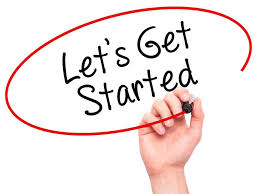 ^
Identify/collect needs from the users
Solution agnostic
Thematic scale
Narrow needs down by importance, capability gap and satisfaction of needs to the user
Ranking survey
Prioritize user ranked needs with organization leadership (NWS Flood Program Lead, GEOXO XORWG) 
Align user ranked needs to organization priorities 
Translate the user ranked needs into recommended user requirements
Always checking in with:
Internal layout of priorities and goals
[Speaker Notes: Once Q1 and Q2 are addressed the process for user need translation can begin.]
Breaking up UE into a 3-Step process
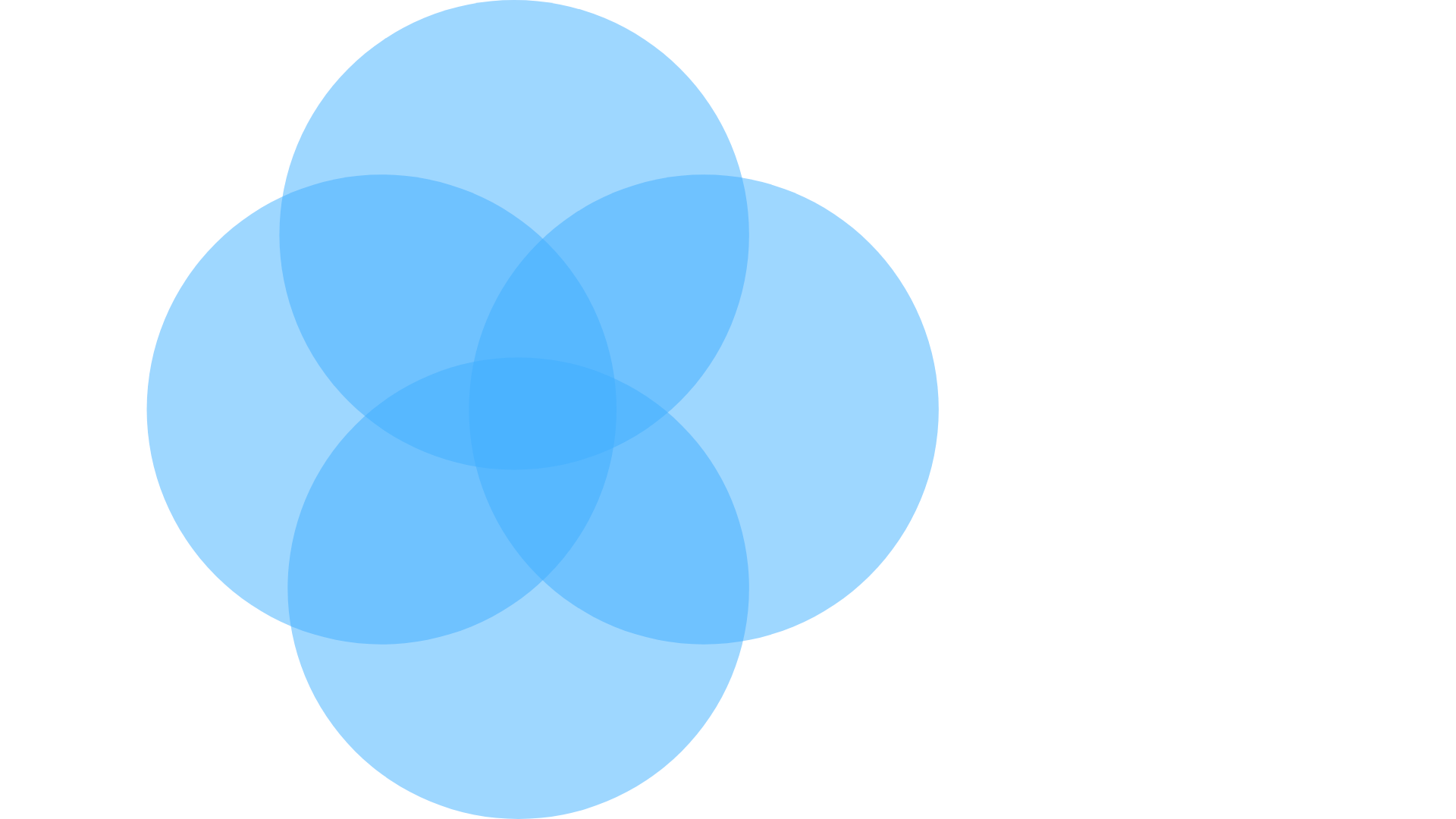 Strategic Planning
Services
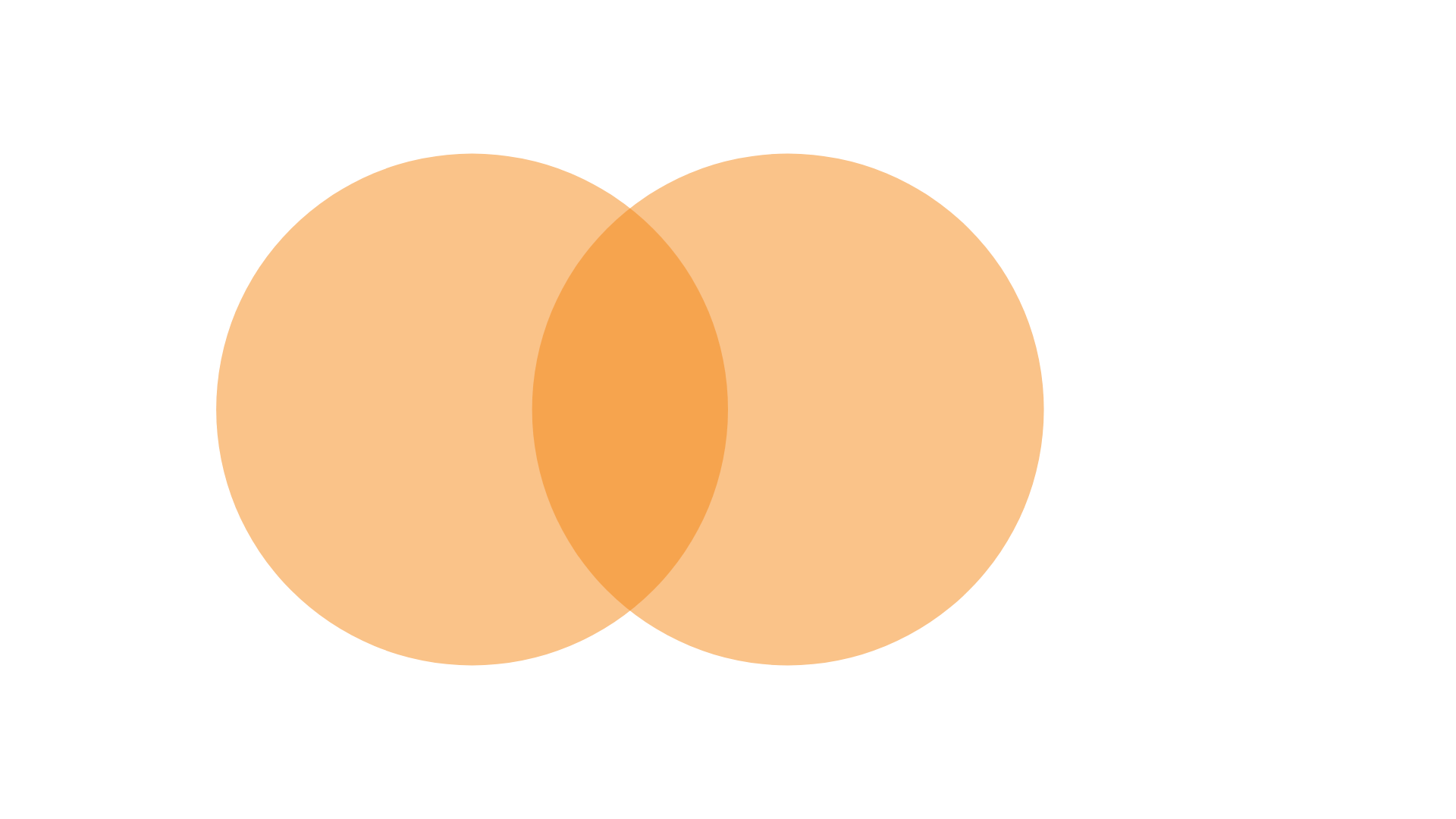 Products
User 
Community
Needs
Organizational Priorities
User Focused
Test 
&
User Readiness
Research 
&
Development
Value
User Need Prioritization
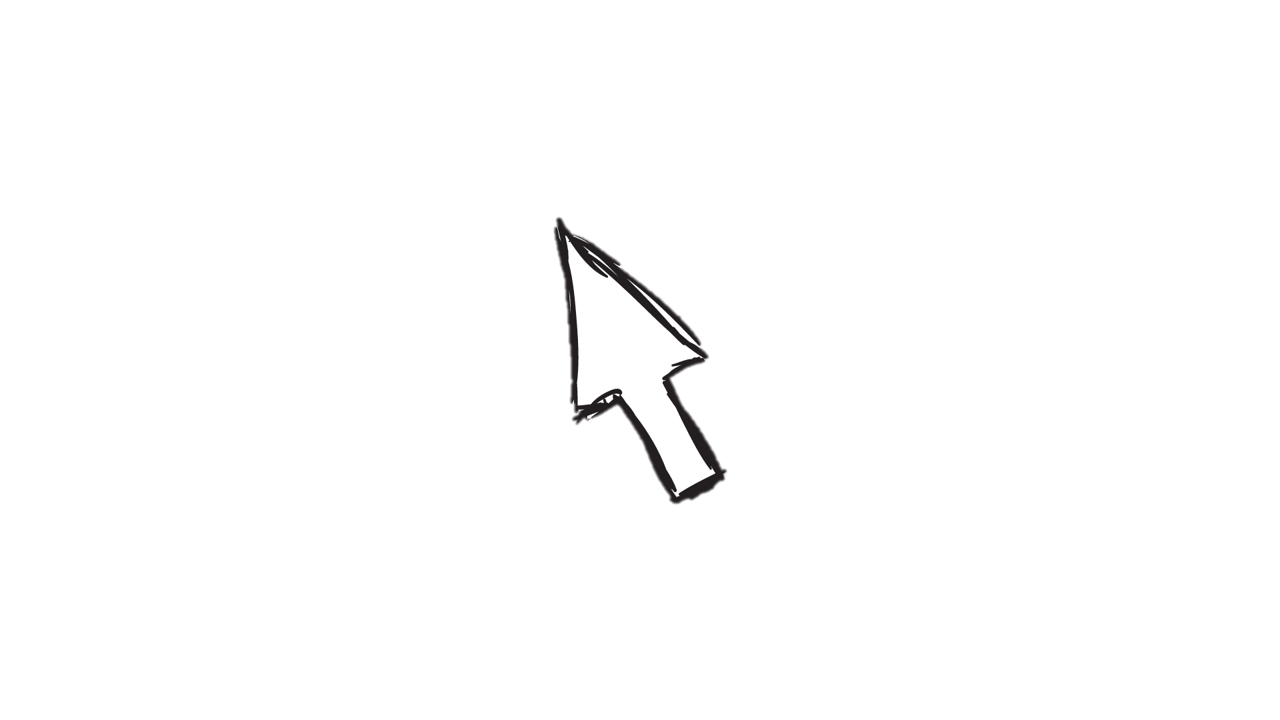 2
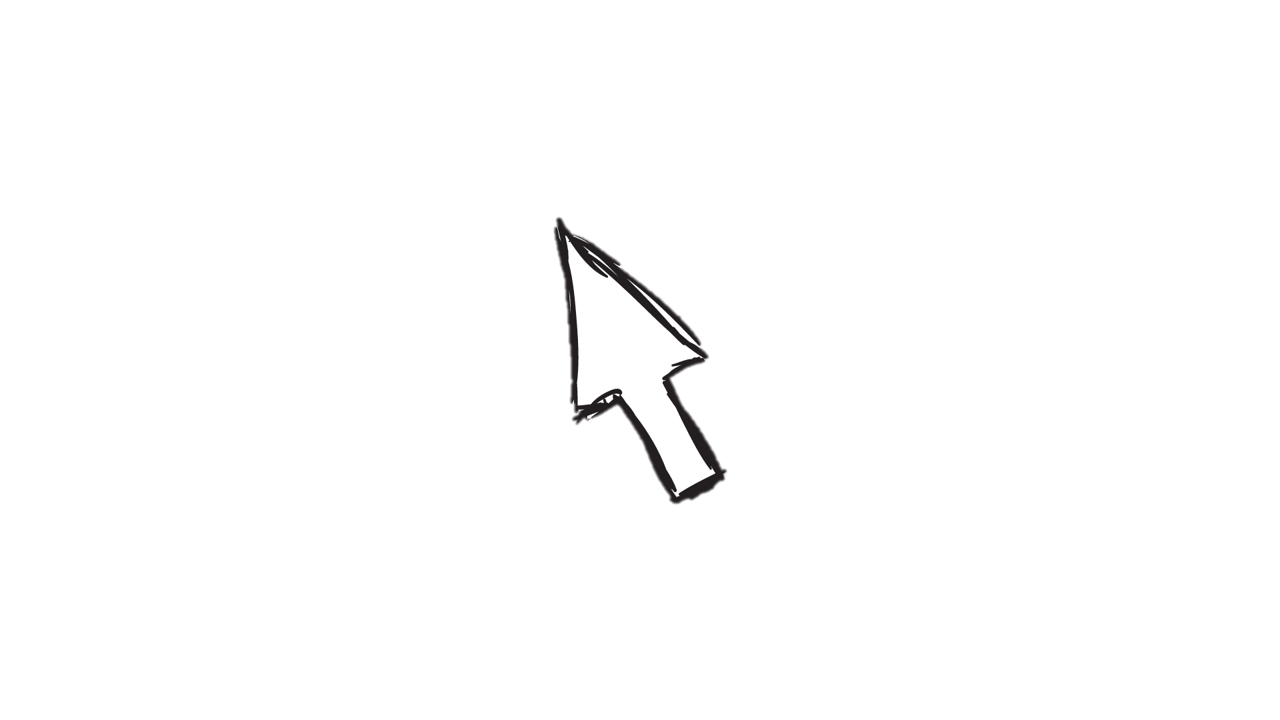 3
Maintenance
&
Sustainment
Step 2:  User Needs prioritized to the capabilities of NOAA/NESDIS
Step 3:  Value is realized when the products and services align with the needs of our customers
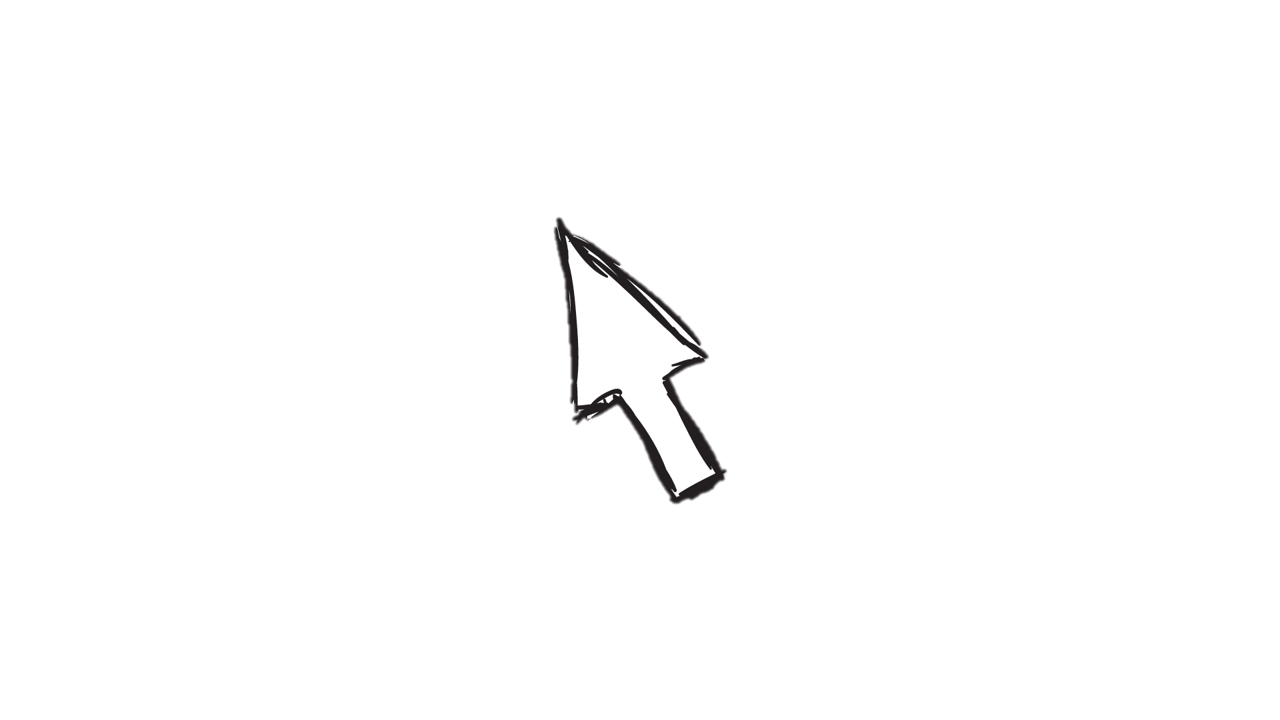 1
Step 1:  Identify organizational goals, priorities for user engagement
Mission Scaled Example:  GeoXO and the user engagement translation
Early, solution agnostic engagement is critical for implementing user needs into mission decisions and milestones.

The decisions making frameworks of the user community is informing all stages of GeoXO development and NOAA user services

Engagement will continue throughout mission lifecycle and user feedback will integrate into all NOAA missions and services

GeoXO is currently Pathfinders to come forward now to participate in the early adoption of GeoXO data to help demonstrate a broad range of impact to society
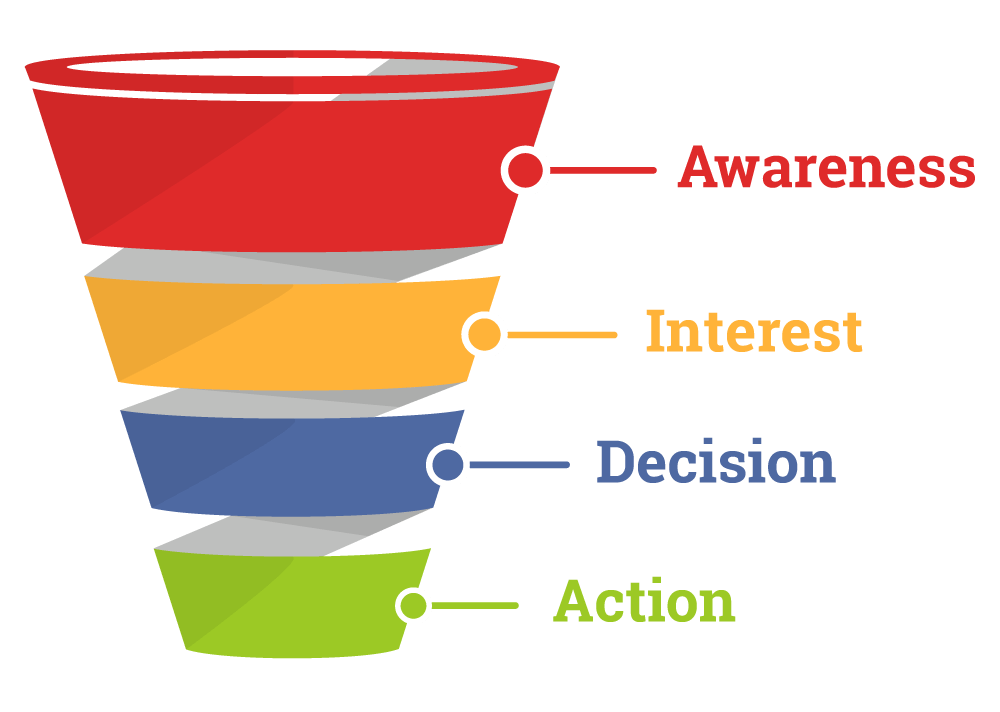 User Need
Science Translation
NOAA Action
[Speaker Notes: Gathering of needs at a granular level and translating needs into requirements
Translating needs to fit a technical observation need]
Organizational Scaled Example:  NWS Flash Flood Area Needs Assessment
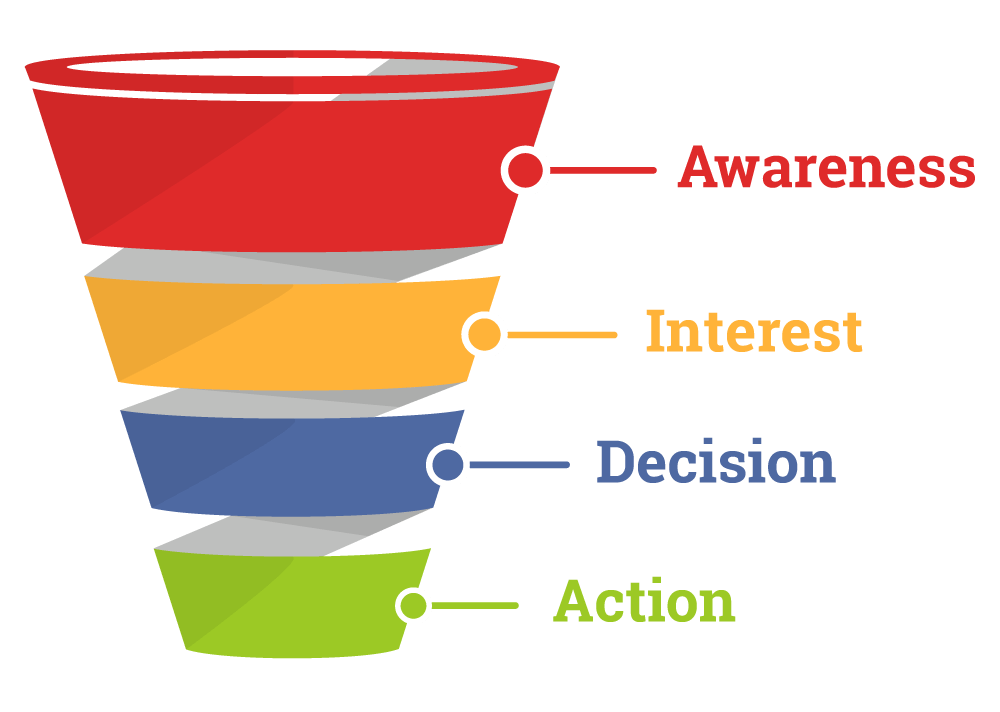 Assessments (thematic applications) align with NWS Leadership priorities - provides direction to where NESDIS should focus and define greatest impact to operations.


NWS meteorologists issuing Flash Flood warning are the primary focus. 

User needs are captured through a process of interviewing NWS employees and issuing a survey to NWS National Centers and WFOs

The decision making framework consists of prioritizing needs through the NWS Flash Flood Program Service Lead and the Water Resources Services Branch Chief, concurrence with NWS Executive Leadership and NWS Union


Results will be prioritized through NWS Service Area Leads, Branch Chiefs, NWS Executive Leadership and  provided to NESDIS Leadership decision making and prioritization
Currently in the “decision” stage of the funnel
186 needs captured
84 needs prioritized by users
Next Steps: NWS Executive Leadership and NWS Union concurrence
Where is your last stop in the value chain?
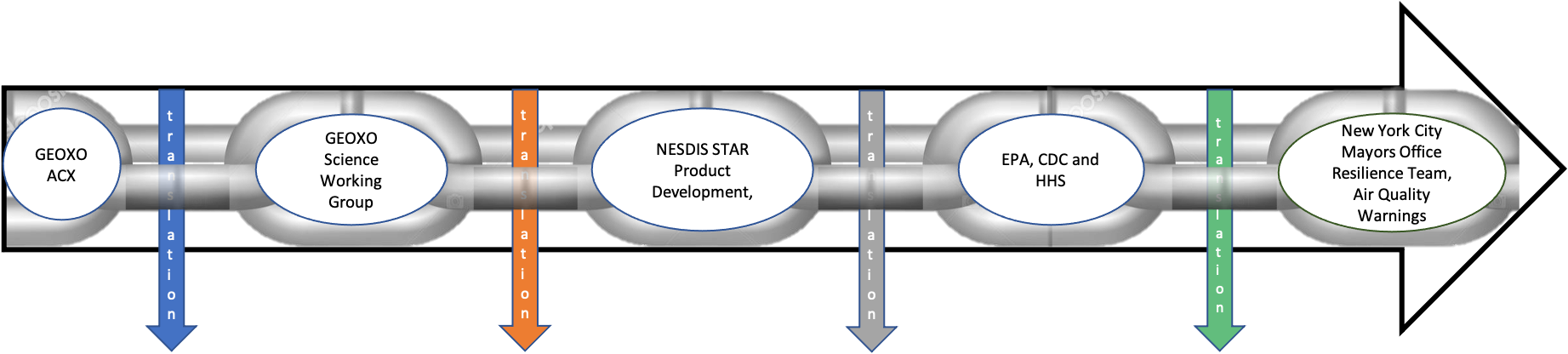 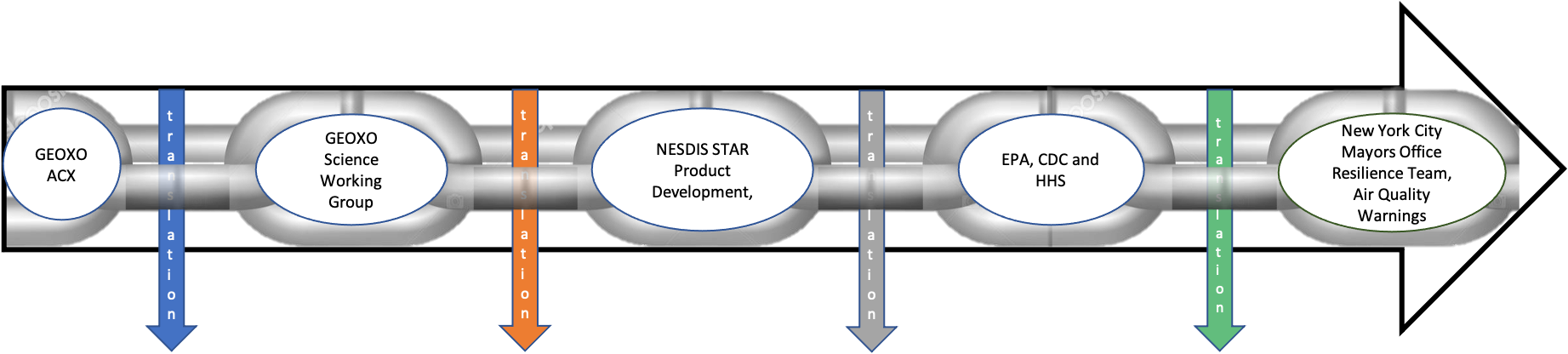 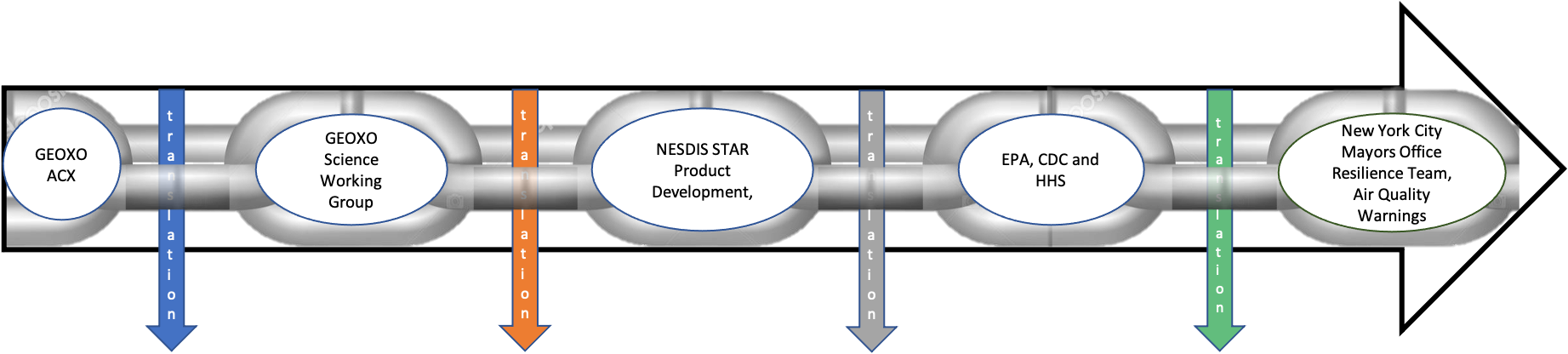 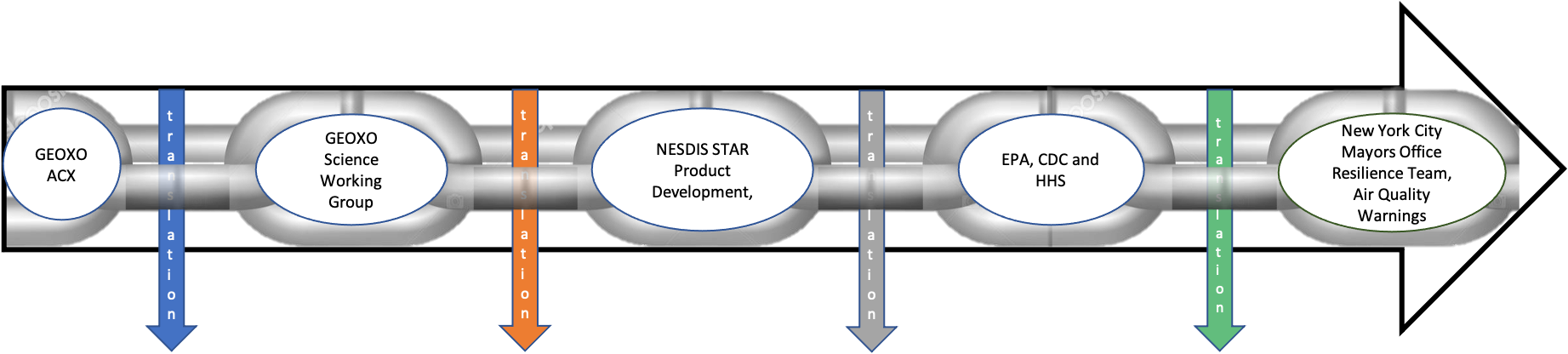 [Speaker Notes: Motivation for UE is knowing your last stop!]
Backup Slides
User Need  User Requirement  GeoXO Solution
NOAA GeoXO Virtual Workshop Series
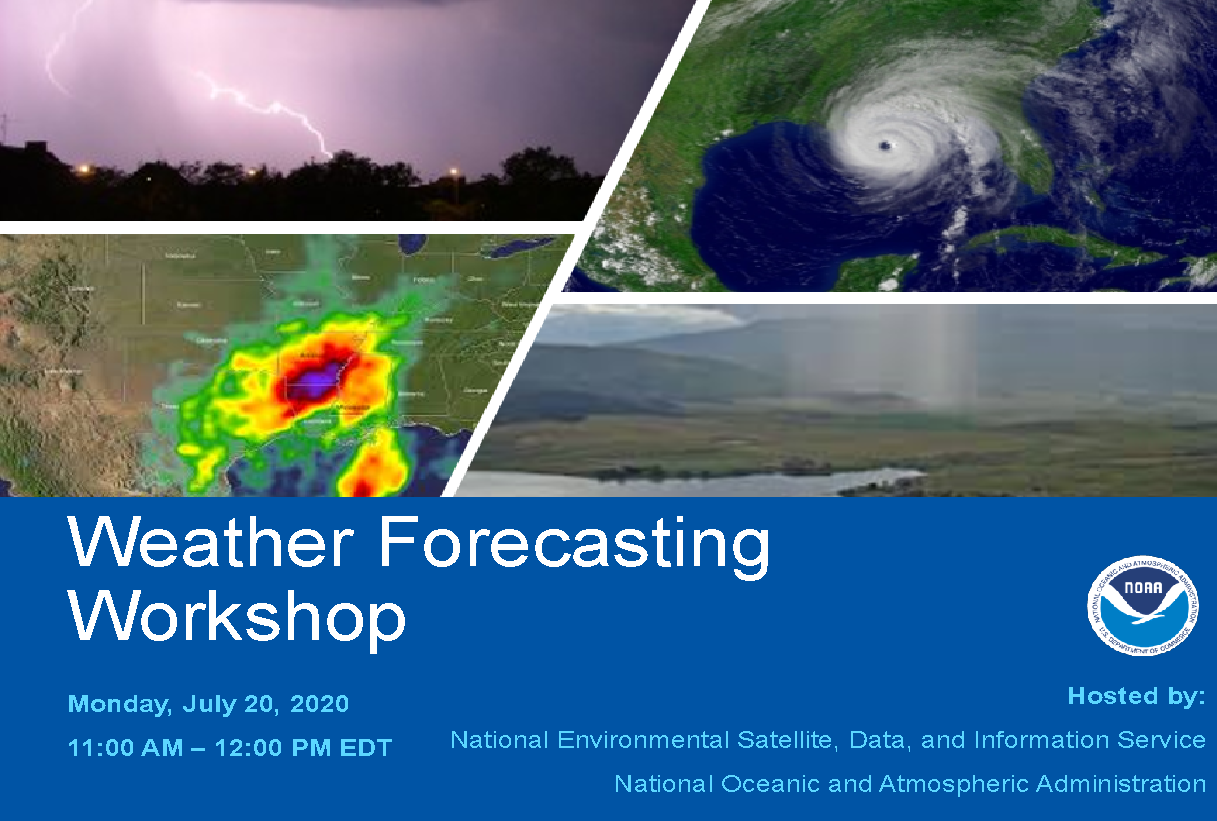 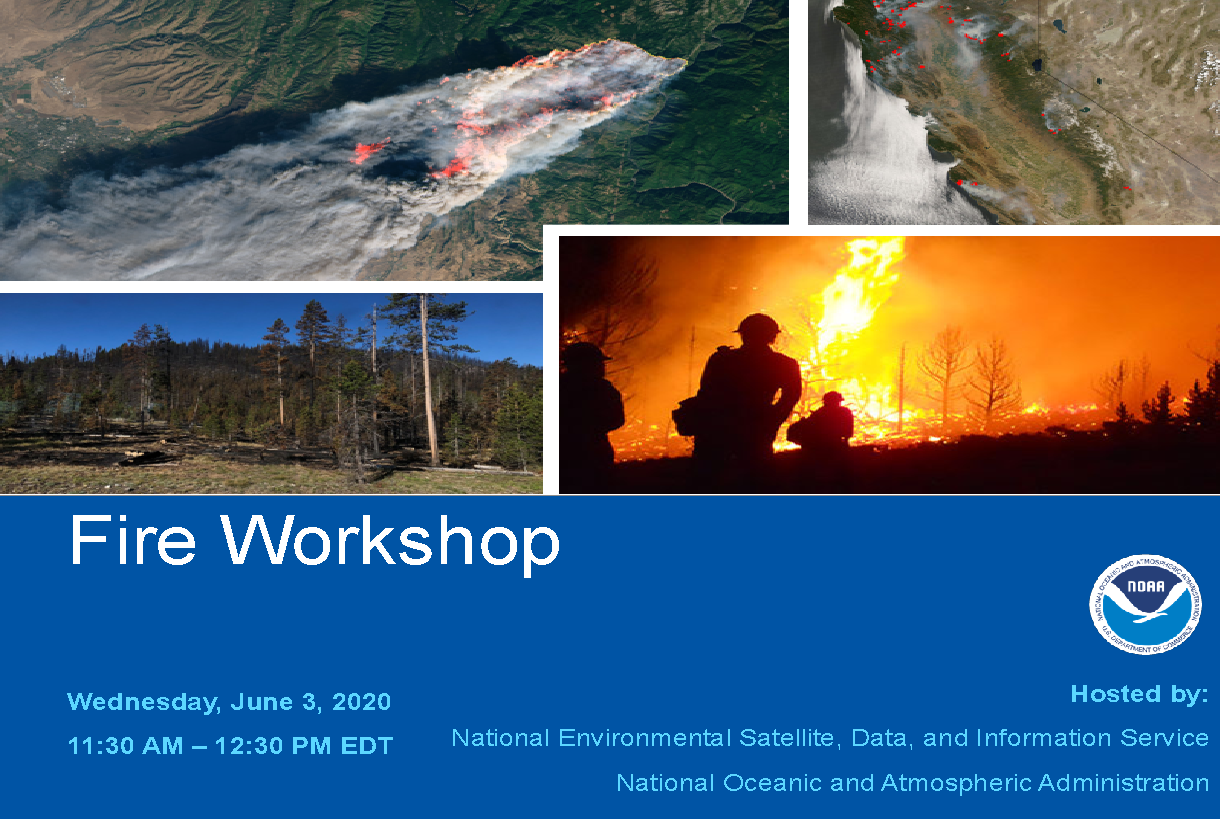 Fire Workshop
June 3 – 5, 2020
178 Total Attendees
Weather Workshop
July 20 – 24, 2020
233 Total Attendees
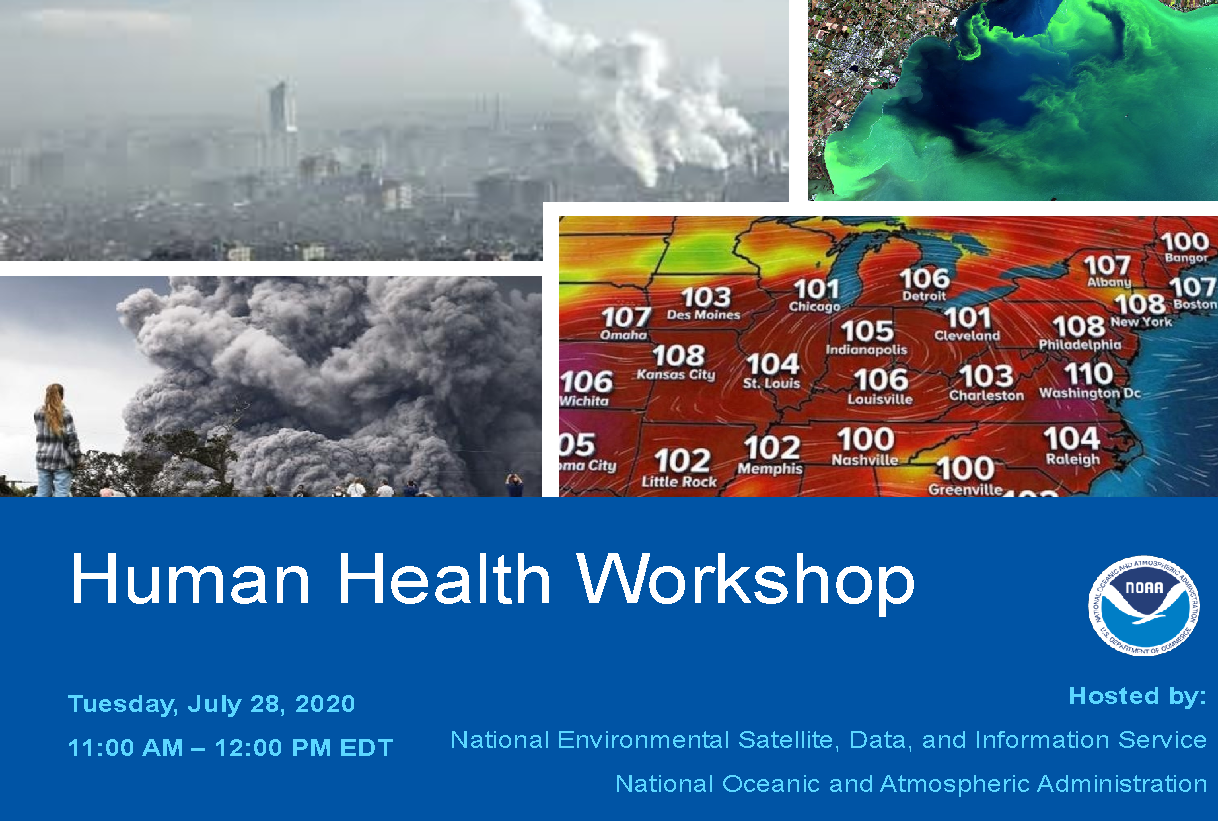 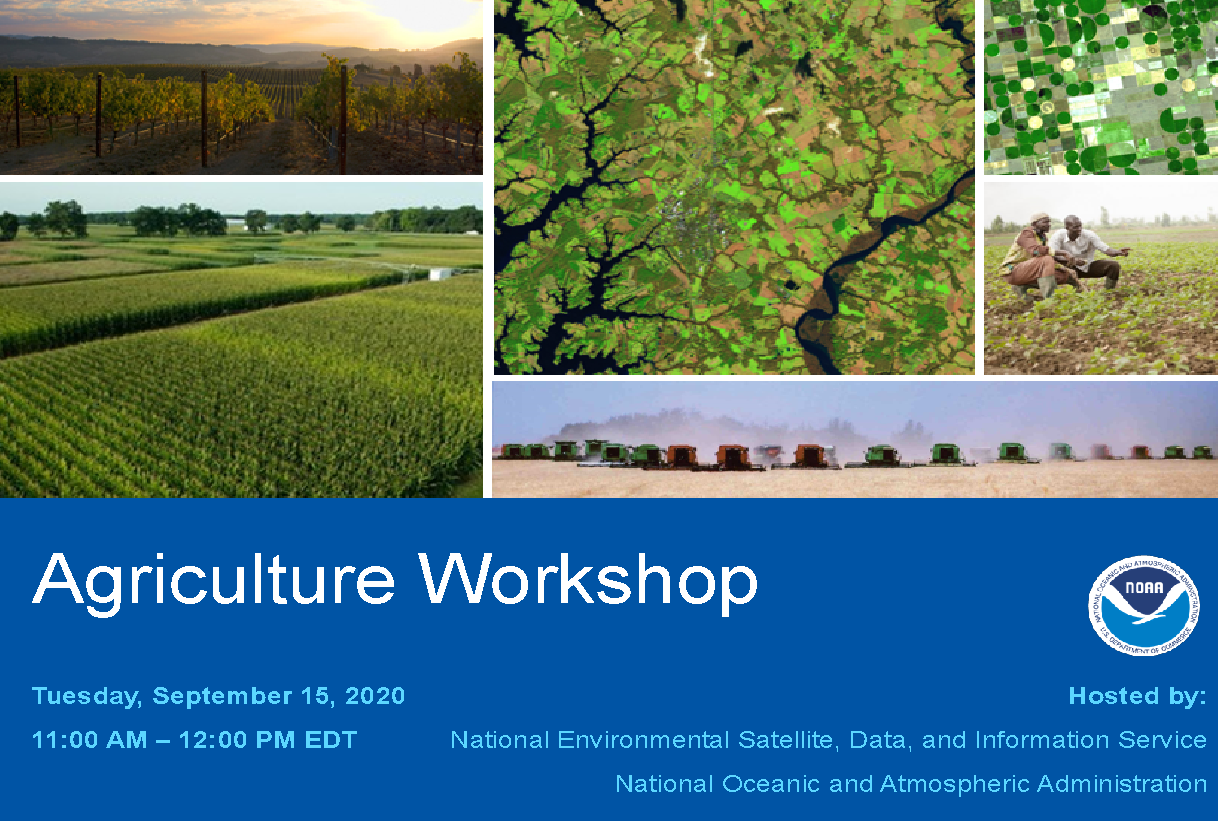 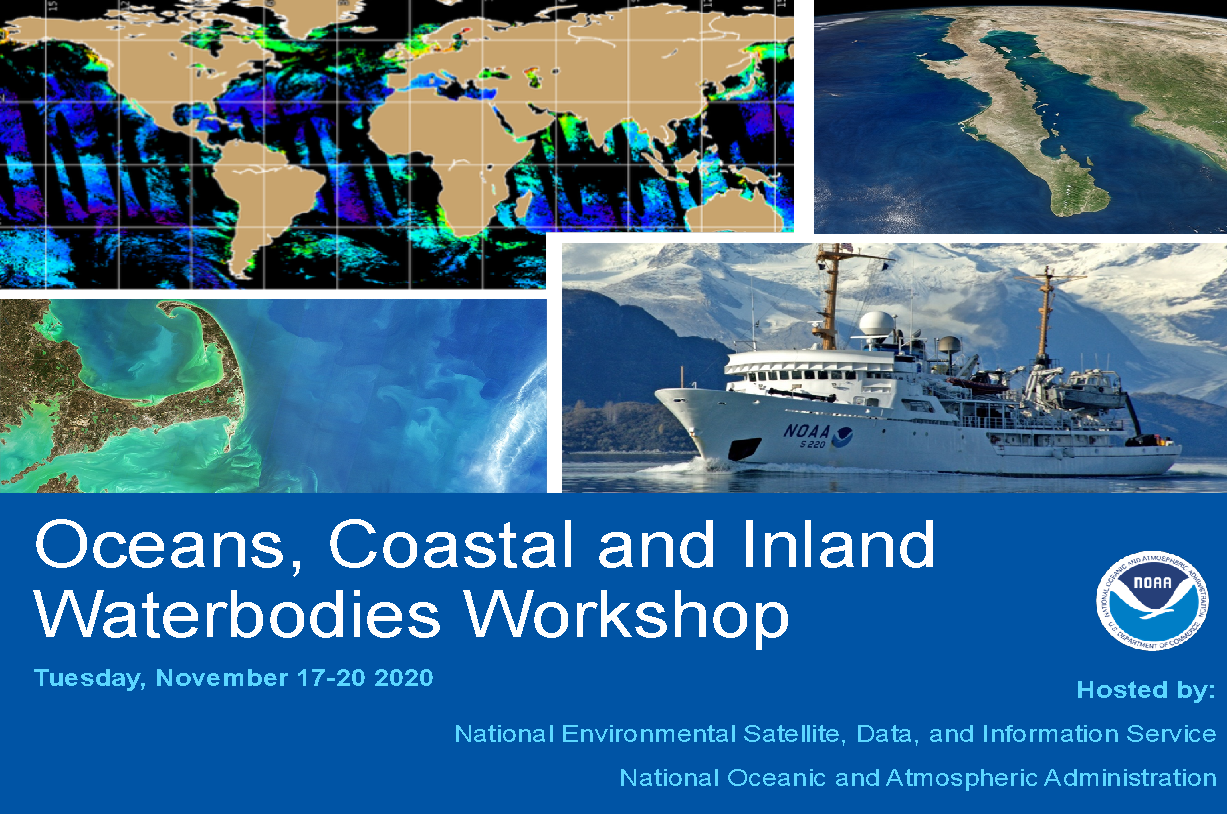 Human Health Workshop:   July 28 – 31, 2020 207 Total Attendees
Agriculture Workshop:  September 15 – 18, 2020 152 Total Attendees
Oceans Workshop:  November 17-20, 2020 142 Total Attendees
A collection of user needs across the the fire lifecycle also identified areas of greatest importance for NOAA to address.  GeoXO translated these needs into user requirements and two are supported by GeoXO instrument selection.
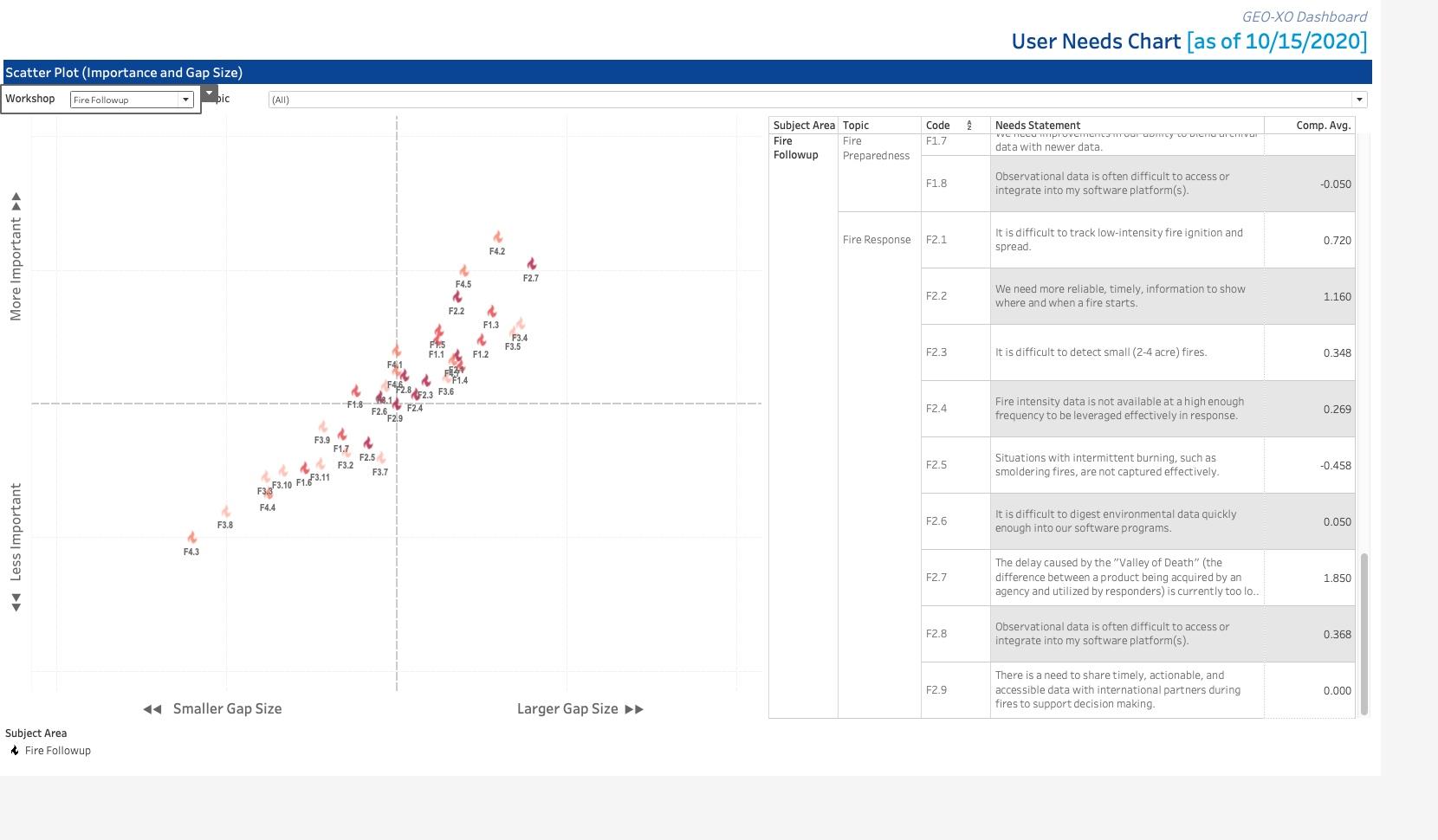 File Format, Product Delivery and Access play a large role in user satisfaction.  GeoXO inquired about different file formats that would best accommodate the fire community.  GEOXO decided GIS formats will soon be available across all GEO data; well ahead of the GeoXO launch.
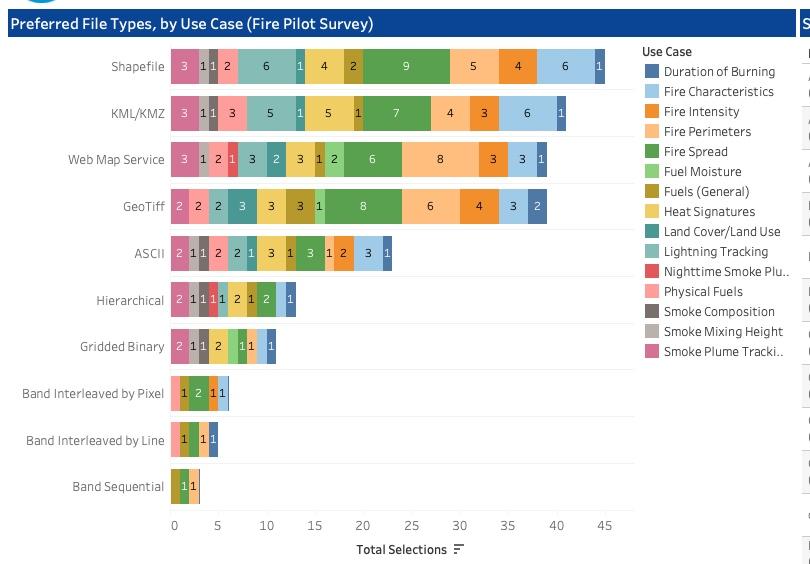 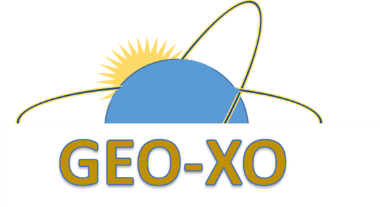 GeoXO User Engagement Time Lines
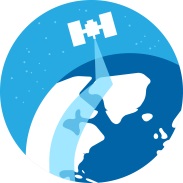 GeoXO Reviews
CDR
MOR
PDR
SRR
MSR
SDR
<2020	2020	2021	2022	2023	2024	2025	2026	2027	2028	2029
GeoXO 
Proxy Data
KMA COMS 
GOCI (OC)
NASA 
TEMPO
(AC)
EUM MTG
 LI (GLM)
EUM MTG 
IRS (GXS)
KMA GK-2B  
GOCI II (OC)
NASA 
GLIMR
(OC)
GXI = GeoXO Imager
GXS = GeoXO IR Sounder
LI = GeoXO Lightning Imager
AC = Atmospheric Composition
OC = Ocean Color
DNB = Day Night Band (low light)
CMA FY4A 
GIIRS (GXS)
EUM MTG 
FCI (GXI)
EUM MTG/Sen4 
UVN (AC)
KMA GK-2B  
GEMS (AC)
NOAA JPSS
VIIRS (DNB)
<2020	2020	2021	2022	2023	2024	2025	2026	2027	2028	2029
GeoXO 
User 
Engagement
Involvement in annual testbed, proving ground and risk reduction activities and relevant conferences (2023+)
XORWG
NESDIS Satellite Proving Ground
Begin GeoXO Risk Reduction
GeoXO 
User 
Workshops
Hire GeoXO Satellite Liaisons
After MCR, XORWG will evolve into an advisory body which will provide guidance on user engagement and risk reduction priorities.
Risk reduction will balance use of GeoXO Proxy Data and innovative uses of GOES-R and JPSS data.
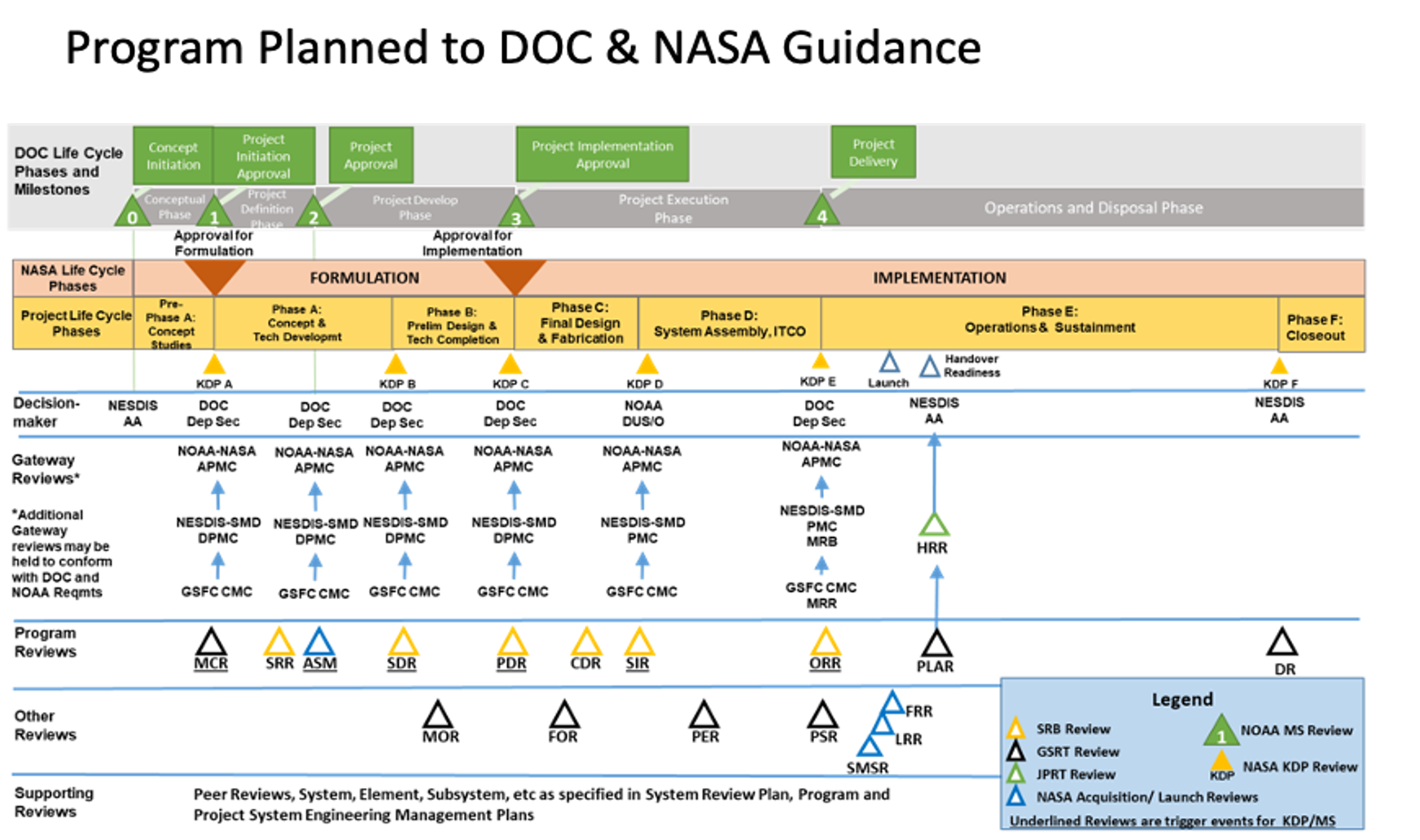 User input to instrument selection must be complete before Mission Concept Review (MCR)
Value Study required by OMB prior to project approval (SRR)
[Speaker Notes: At each review, KDP, and milestone, the program is expected to be at certain maturity.  Specific places where the agencies make decisions:
SRR: Requirements are baselined.
ASM and MS2: approval for major acquisitions.
MS2: program life cycle cost and schedule commitment to DOC.
MS3 and KDP-C: LCC and schedule commitment to Congress.

Details on each milestone can be found in NOAA/NESDIS Project Milestones Procedural Requirements NESDIS-PR-1223.1, Dec 2020
NASA Project Life Cycle Phases and Key Decision Point (KDP) combined with DOC Program Decision Milestones
Details on each NASA milestone can be found in NASA Space Flight Program and Project Management Handbook. NPR 7120.5]
Example of some Pathfinder focus areas
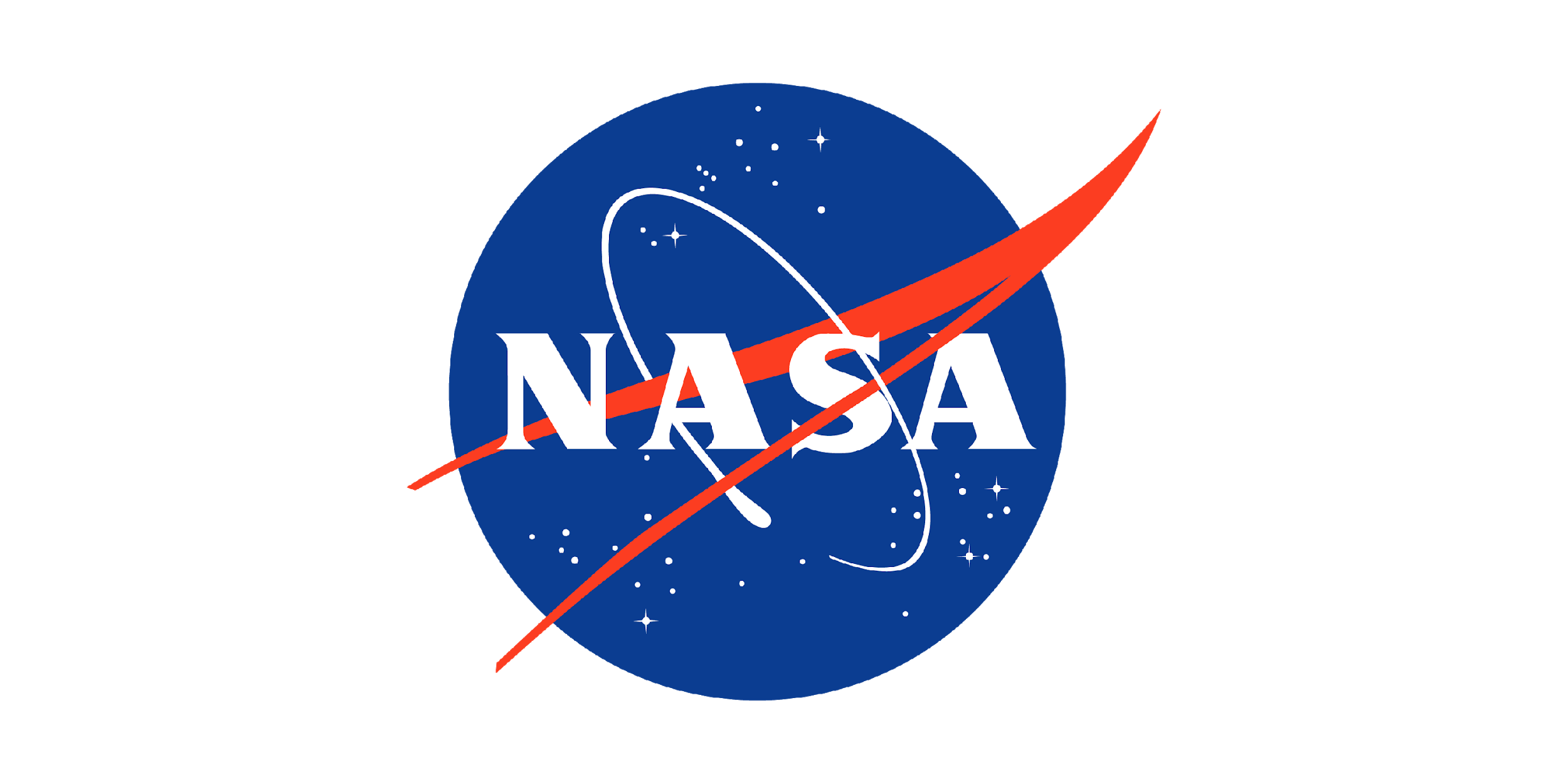 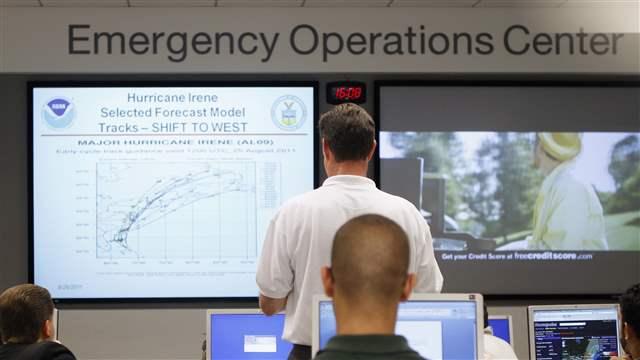 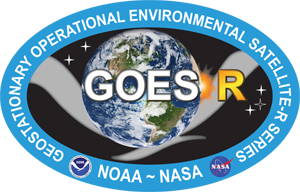 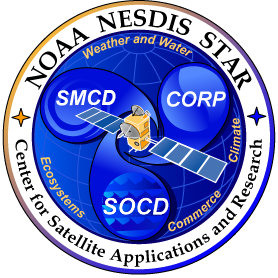 How Pathfinders Contribute

Broader understanding of evolving needs in society

Influential feedback on product uses and real-world decisions. 

More efficient ways of designing and delivering products to different user communities. 

Collaboration with local, national and international organizations
What Pathfinders Gain

Direct interaction with the mission science teams for communicating impacts of the product will be used in areas of societal interest.

Perspective into new mission product design

Access to mission scientists for communicating improvements to future products

Opportunities for training and early release data for optimal readiness
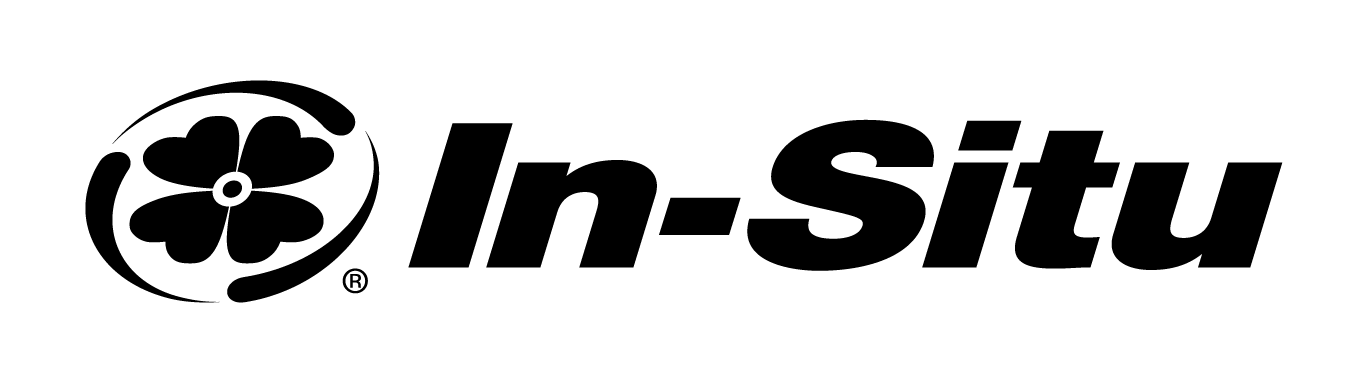 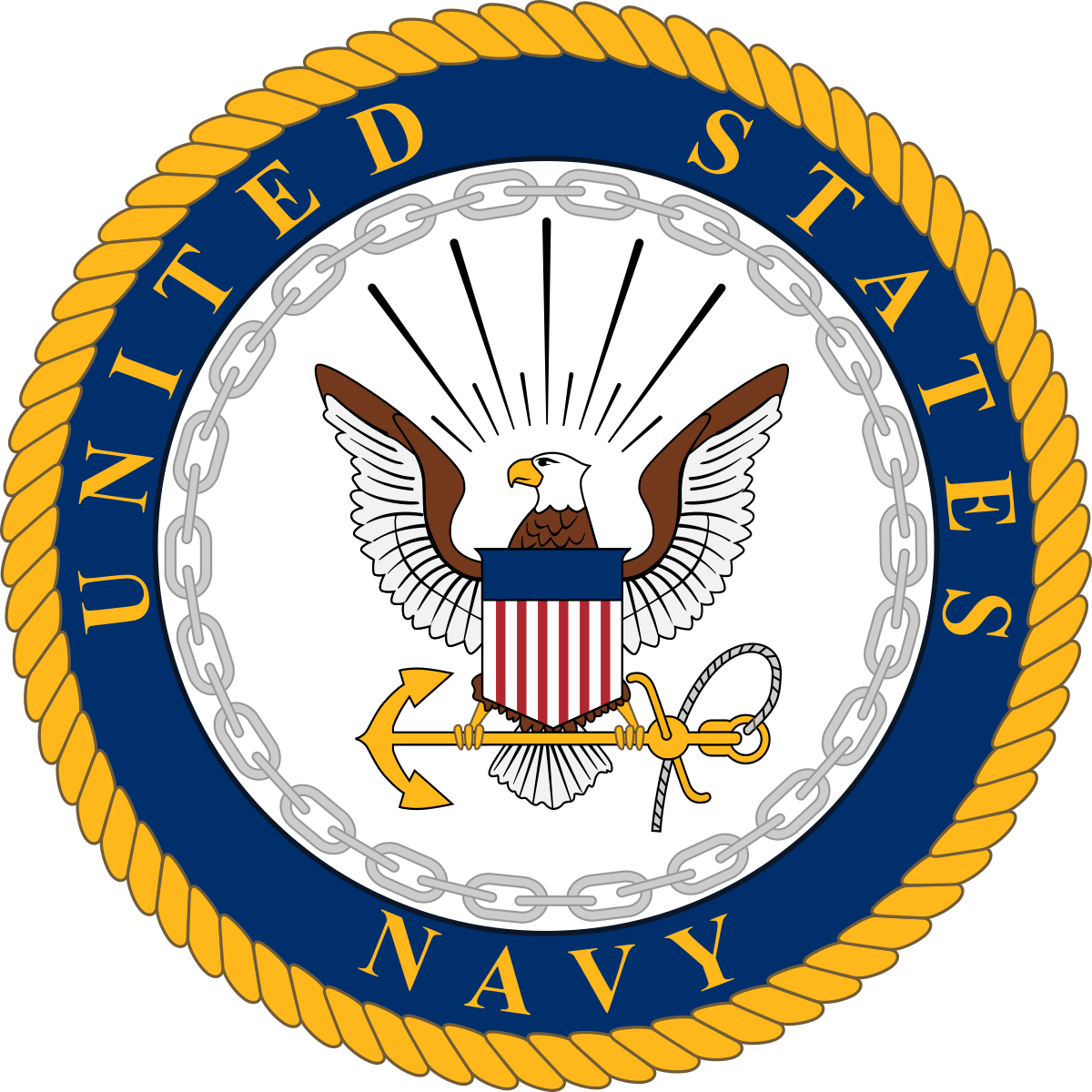 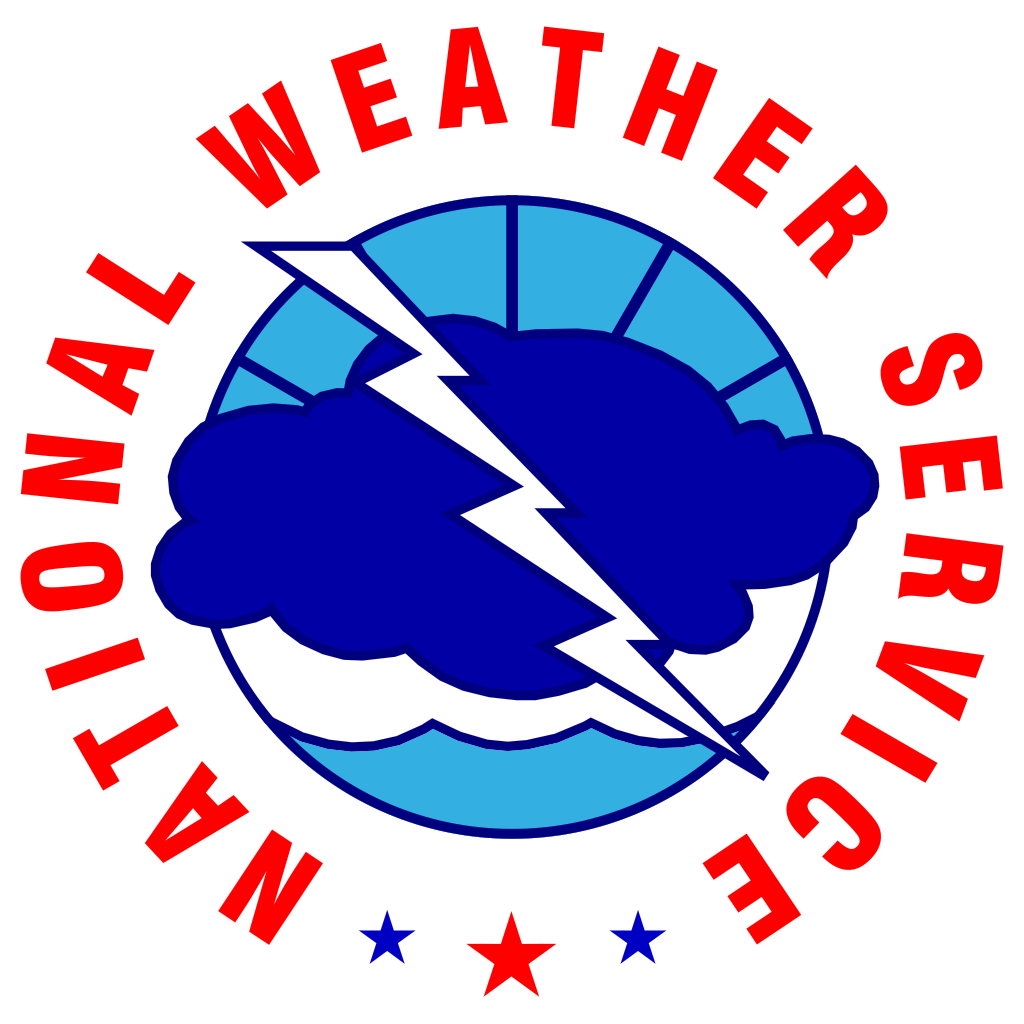 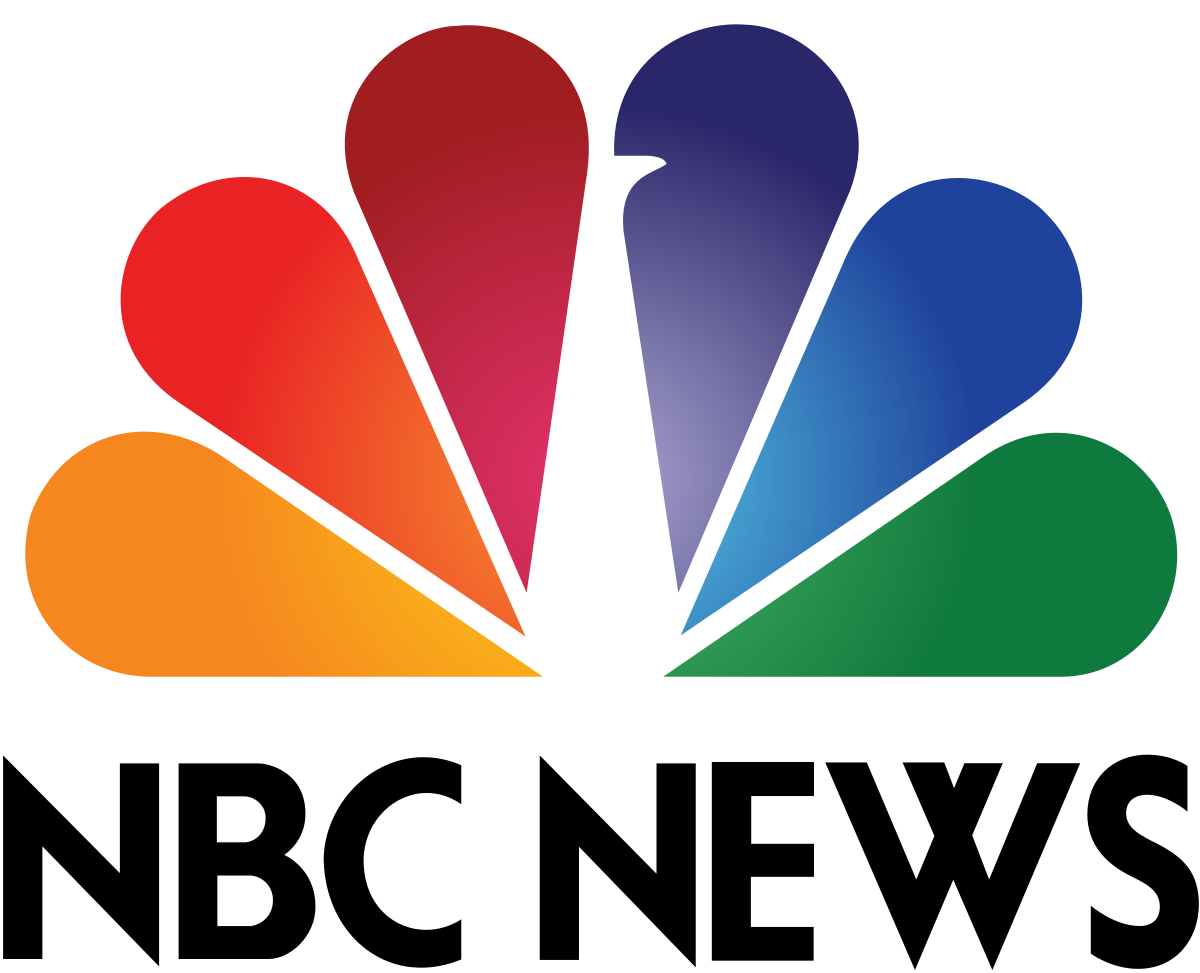 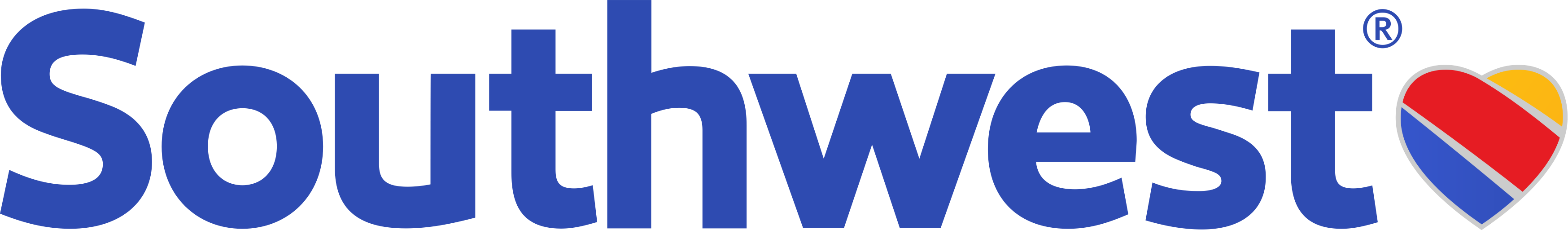 Emergency Response
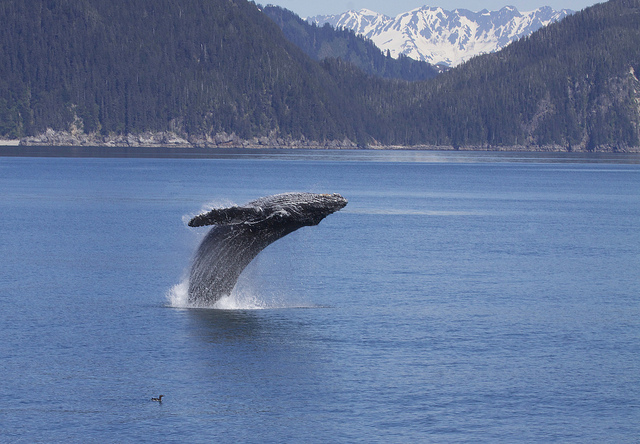 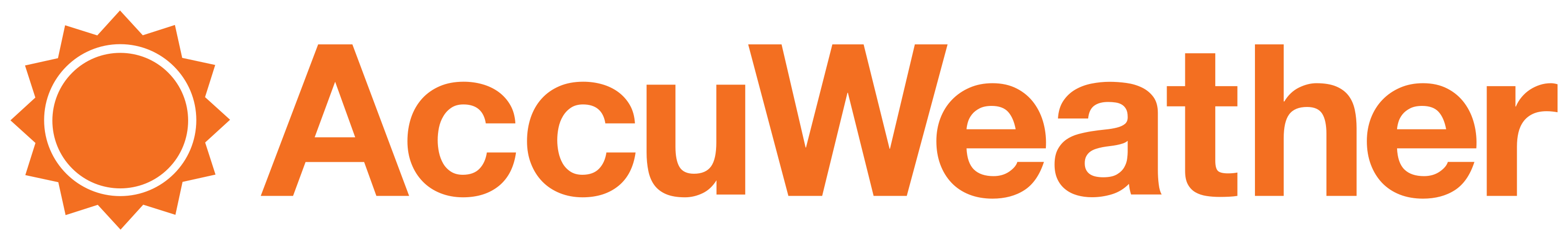 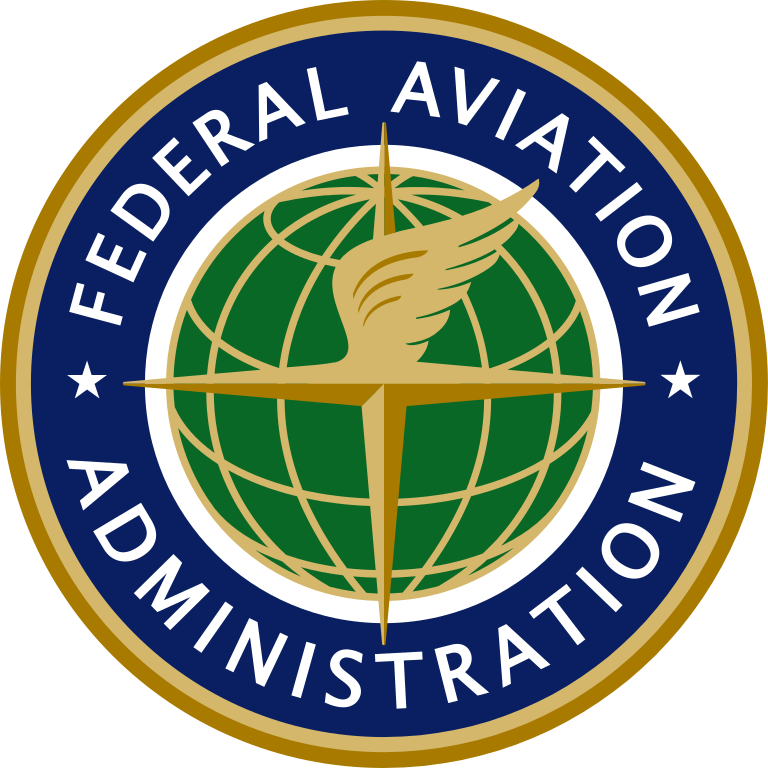 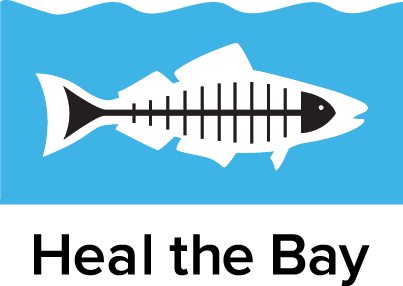 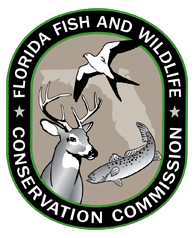 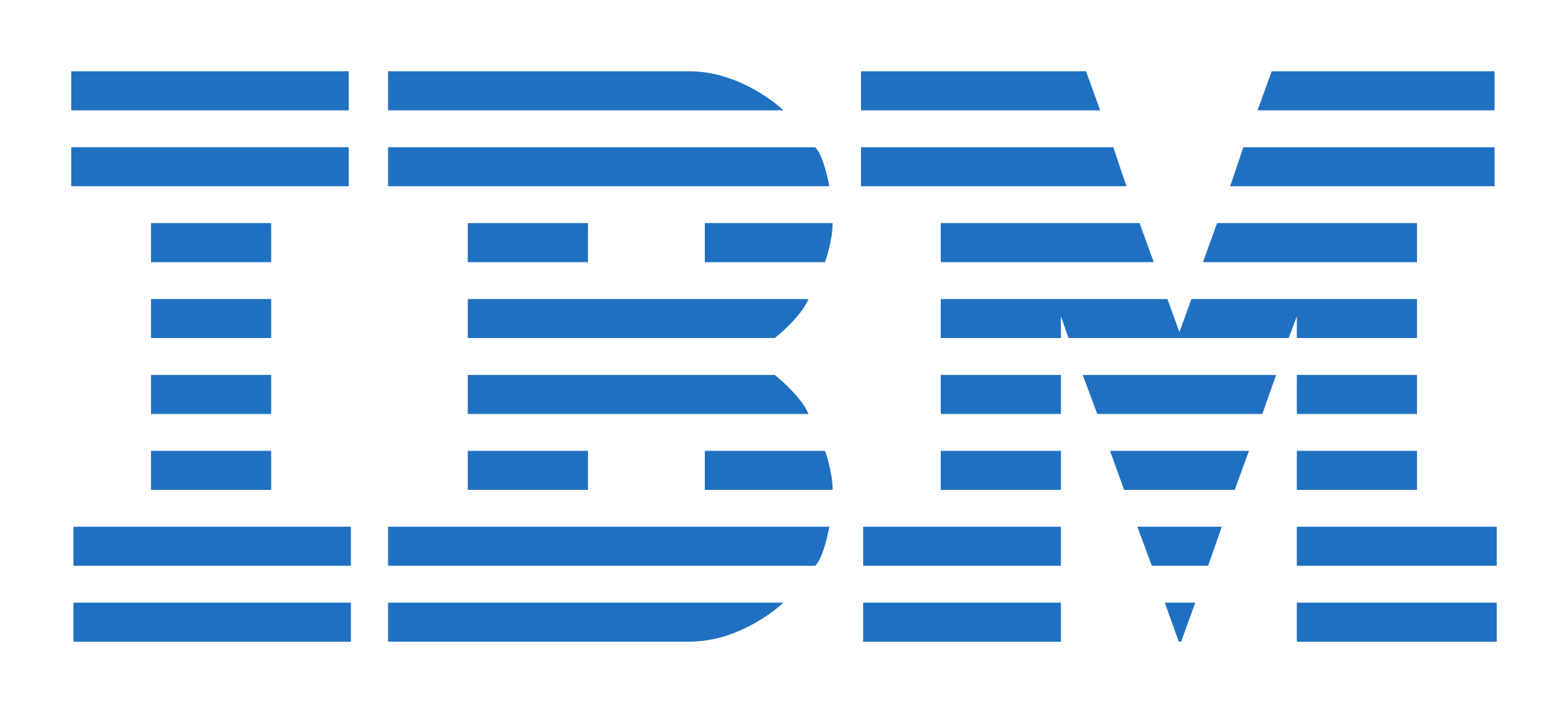 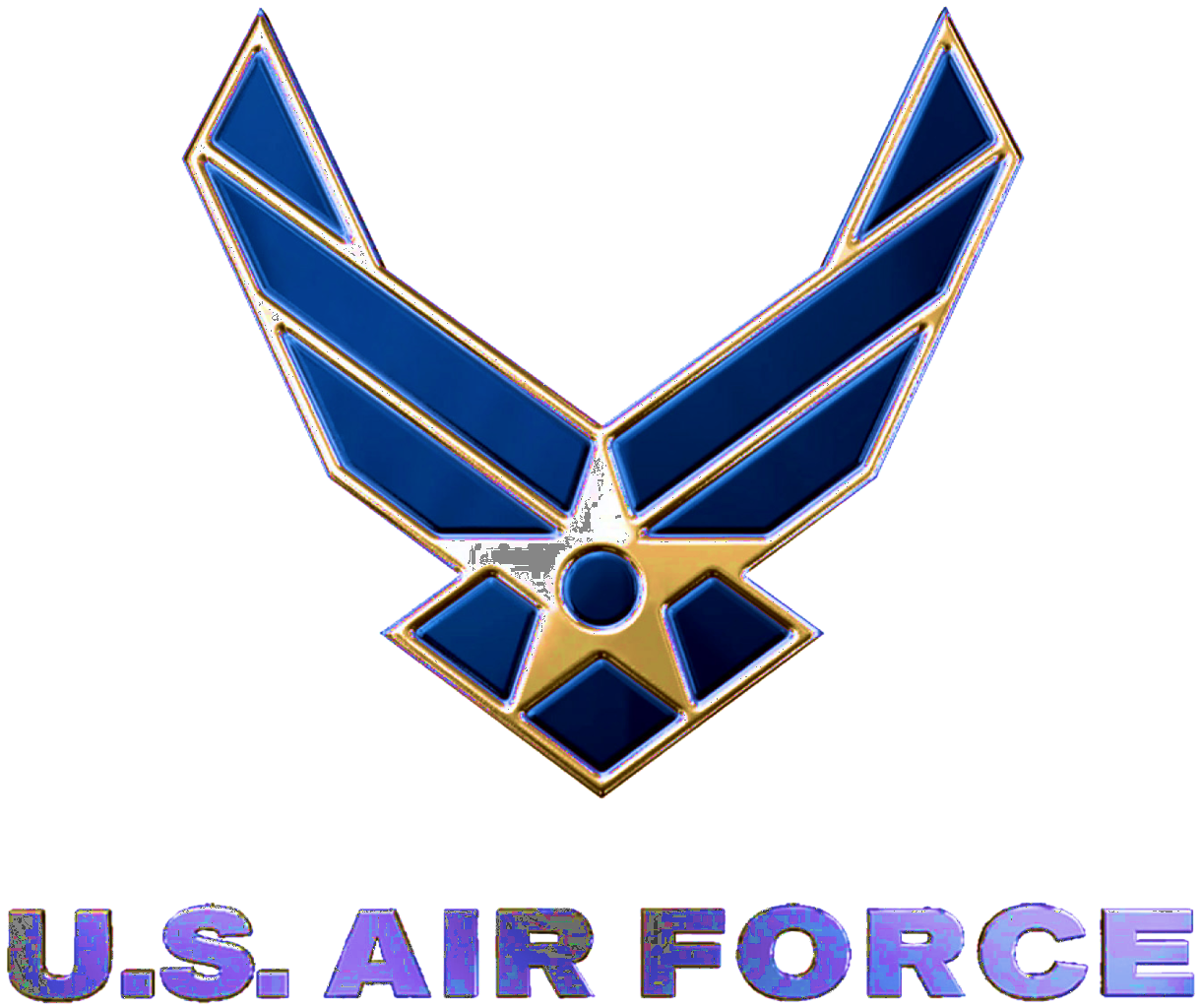 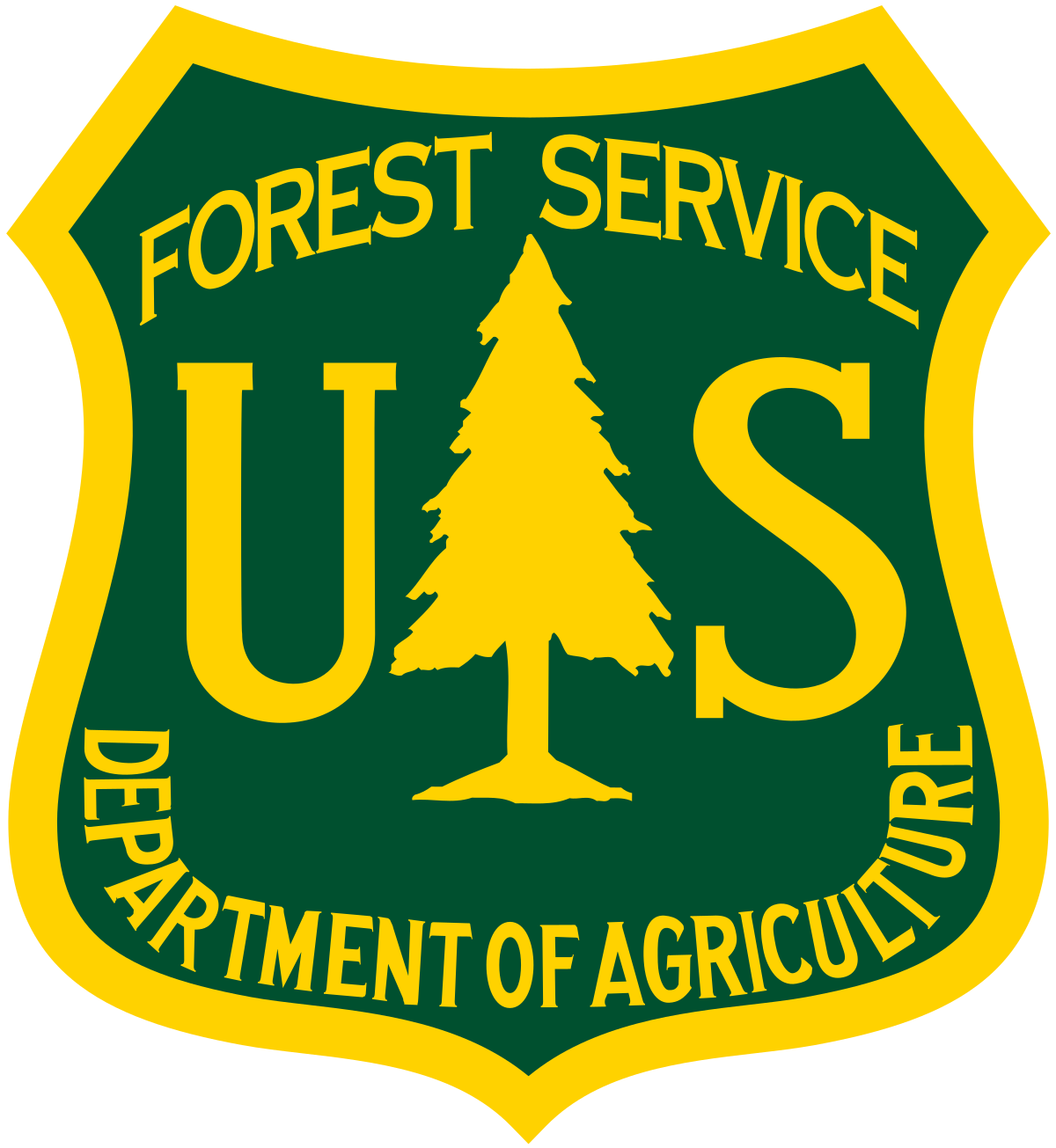 Whale Migration
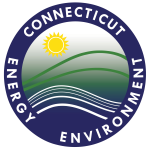 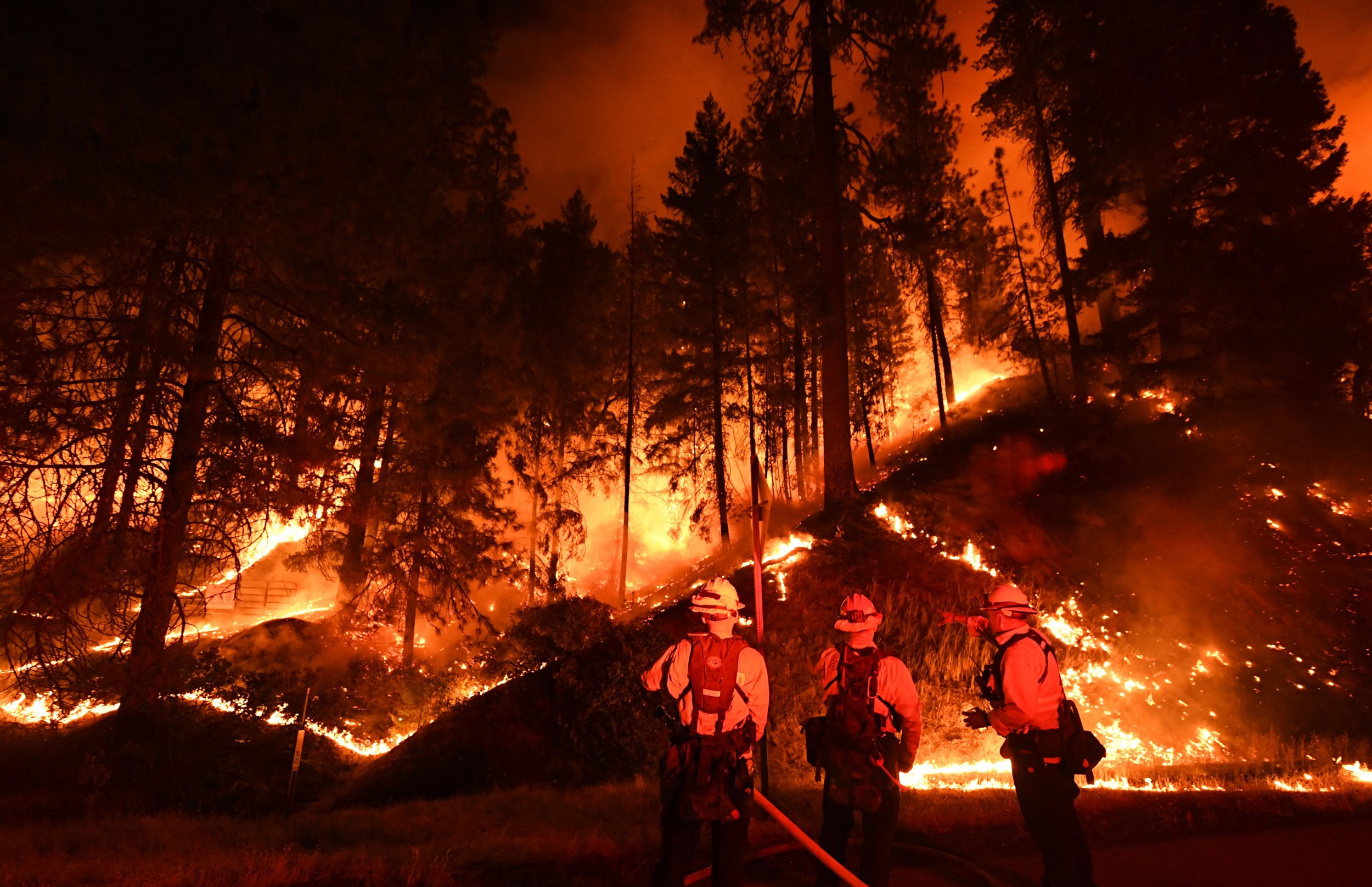 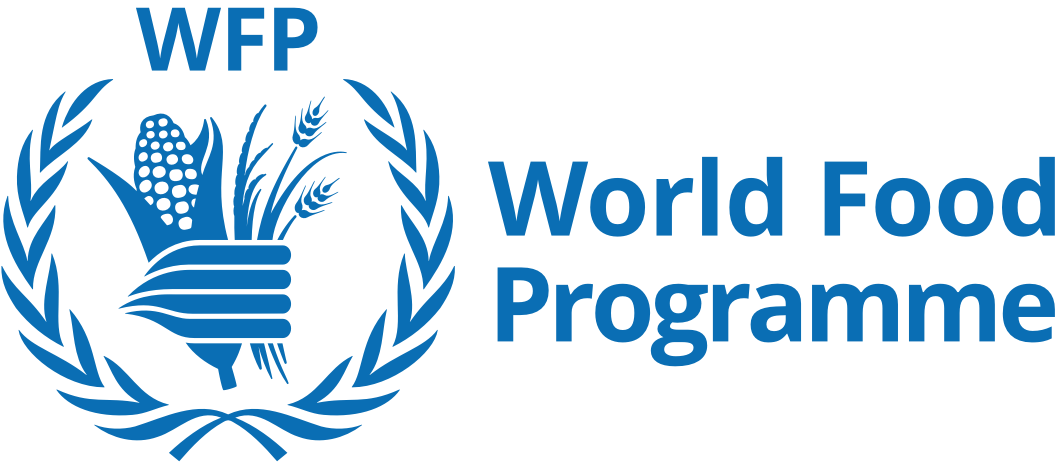 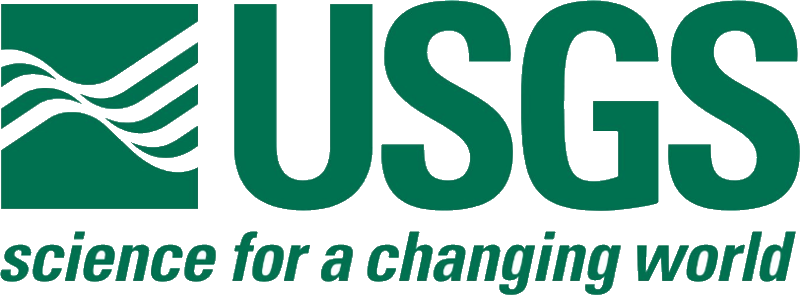 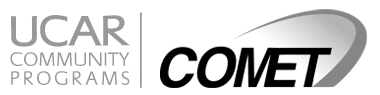 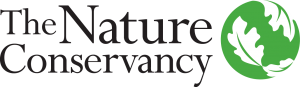 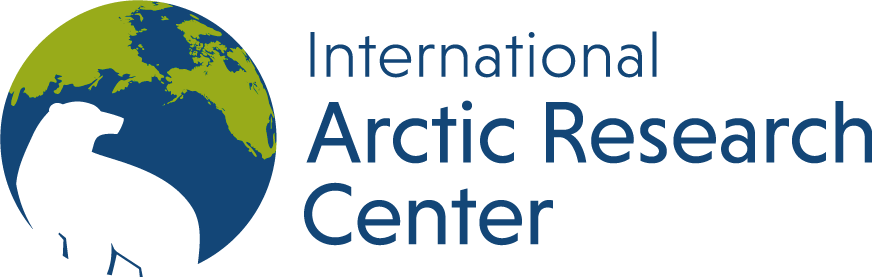 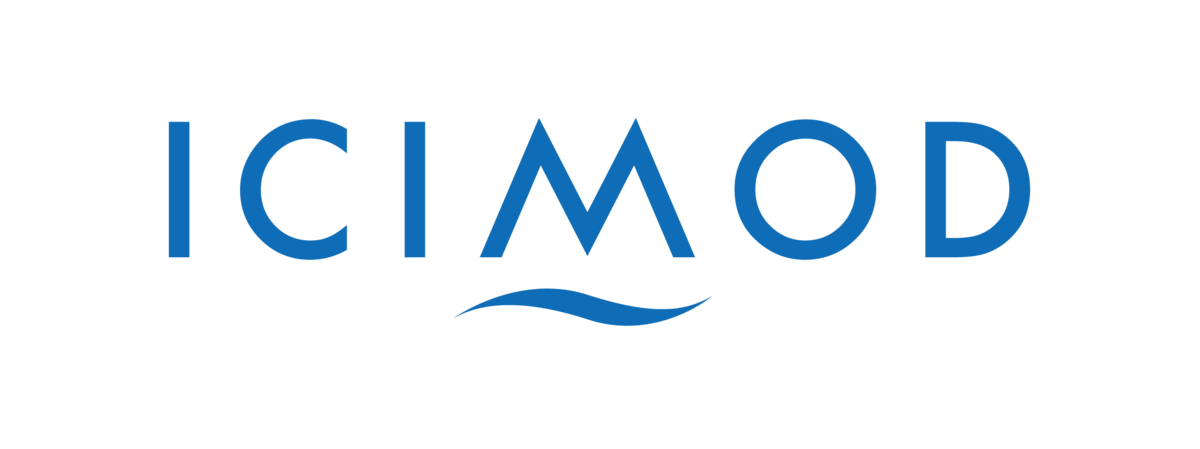 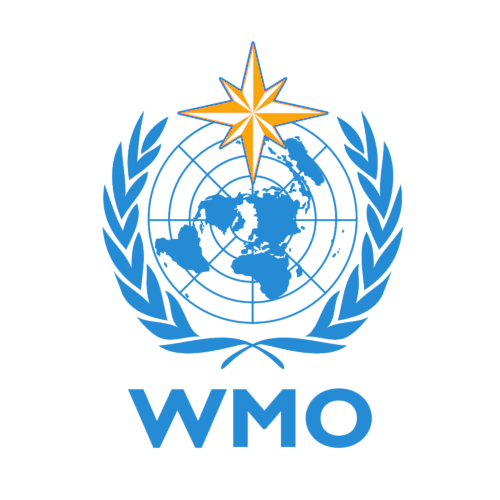 Wildfire Detection
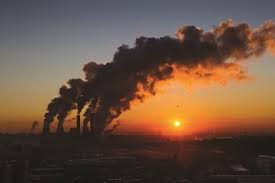 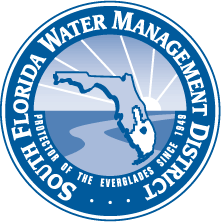 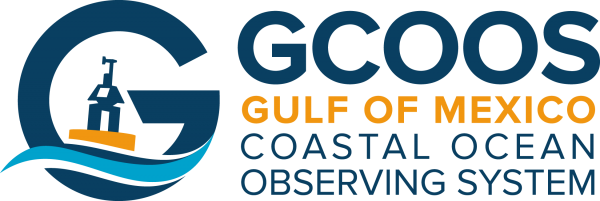 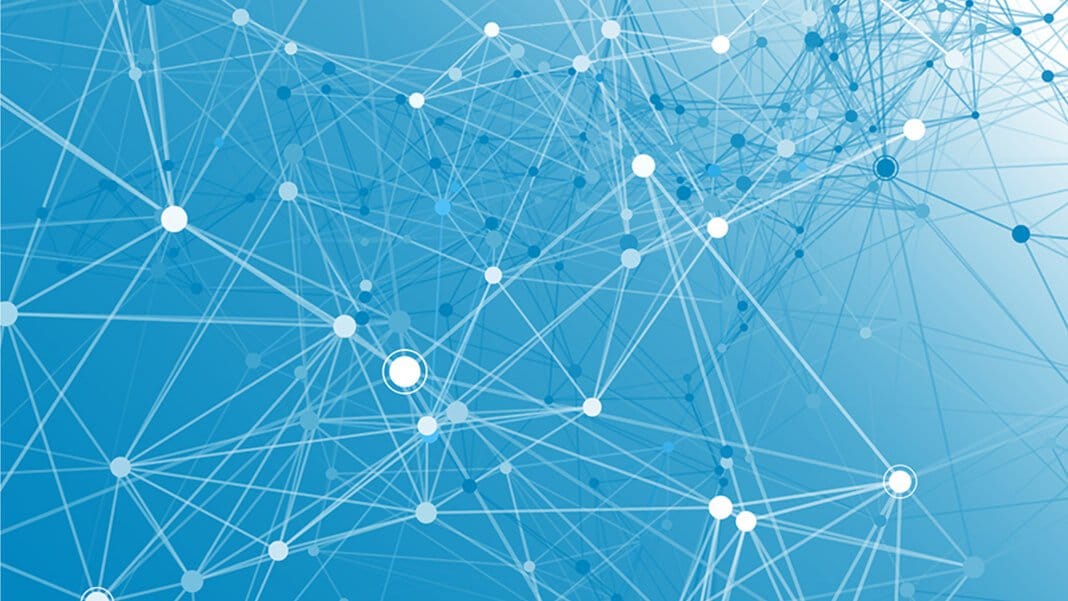 For more information on the Pathfinder program please email vanessa.escobar@noaa.gov
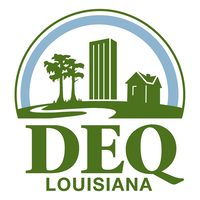 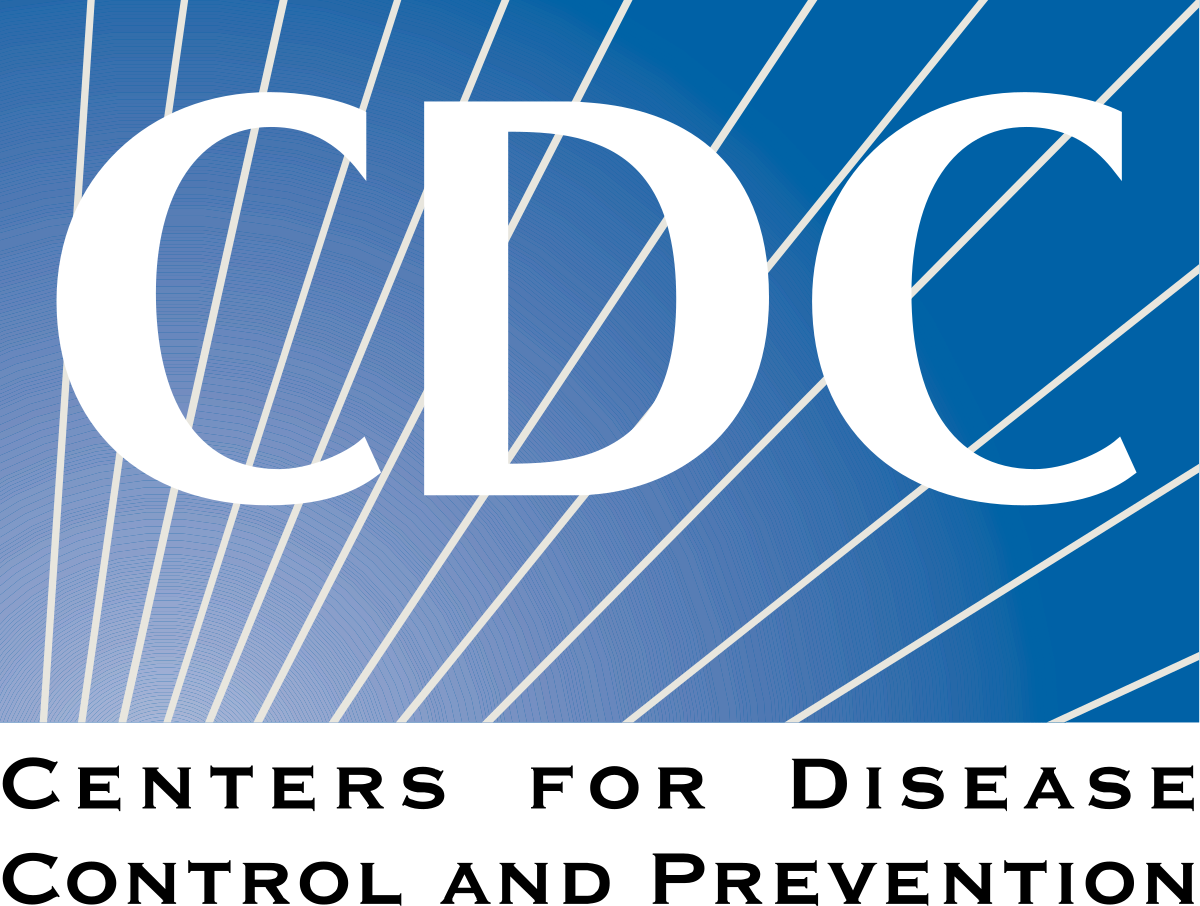 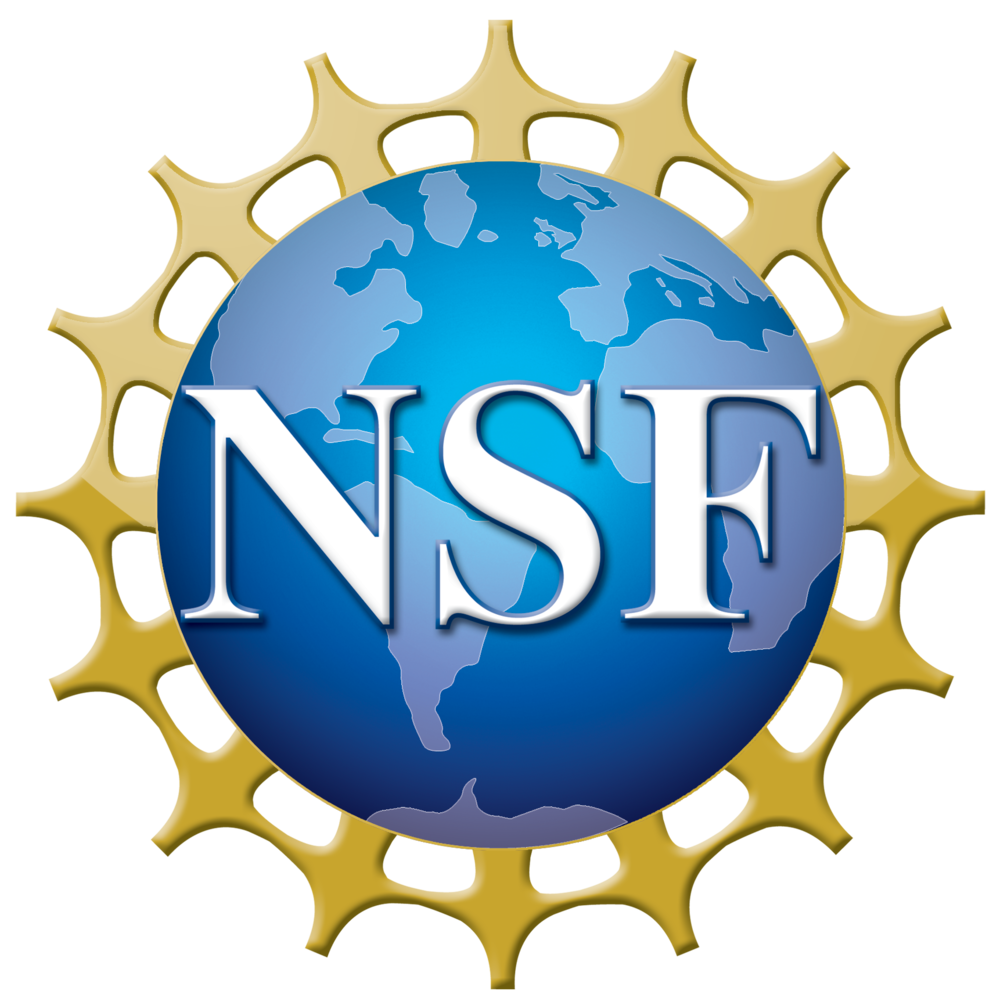 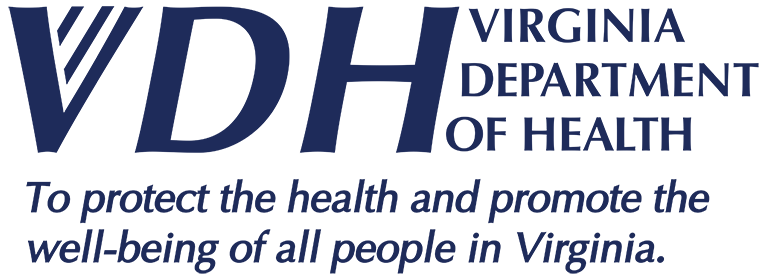 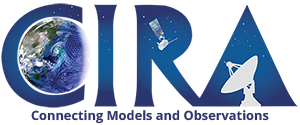 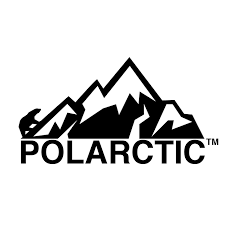 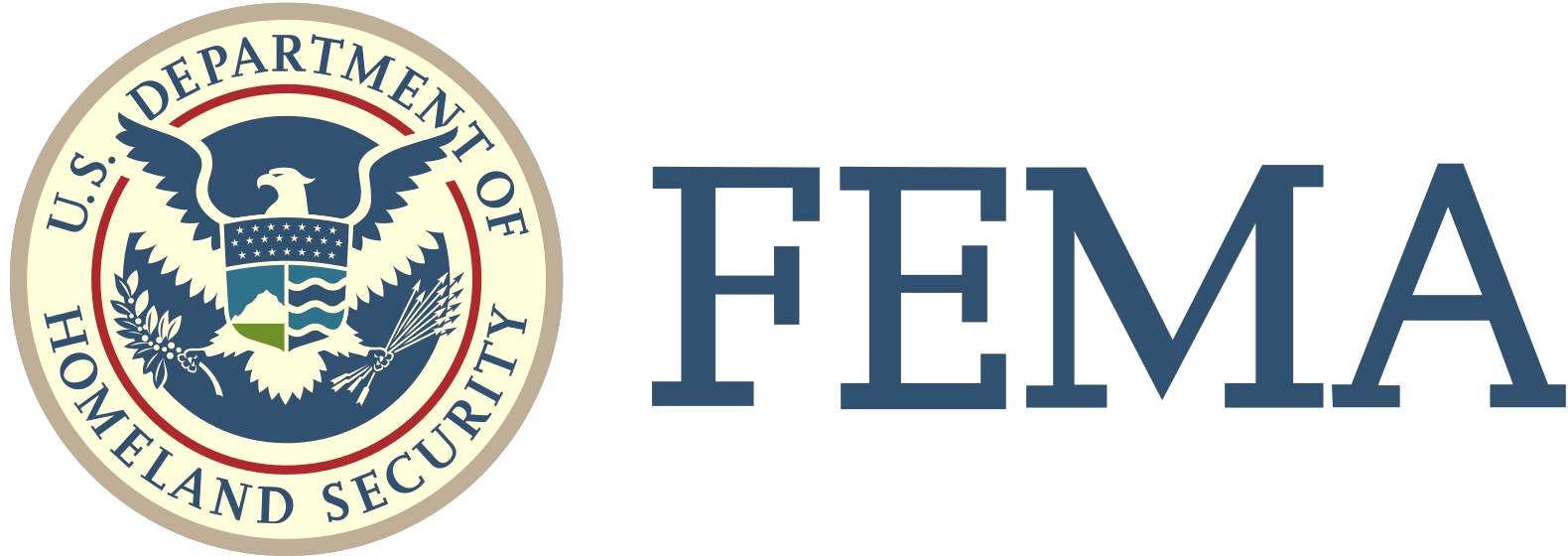 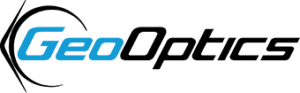 Urban Air Quality